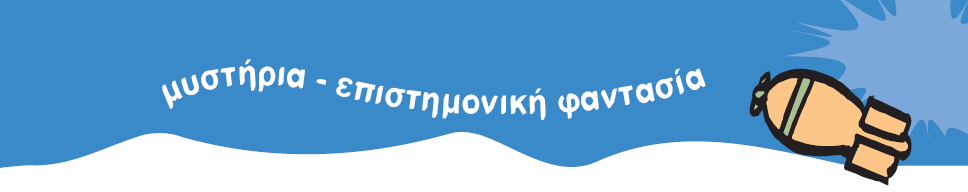 10
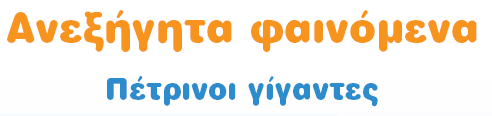 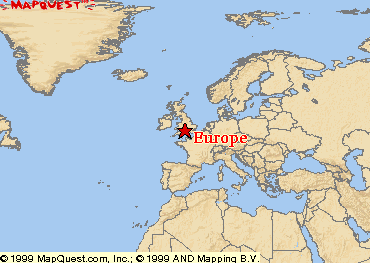 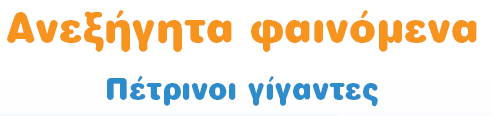 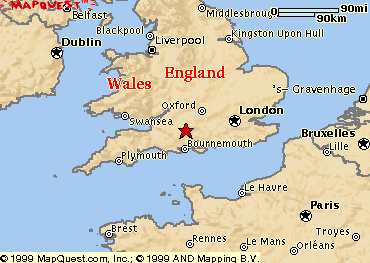 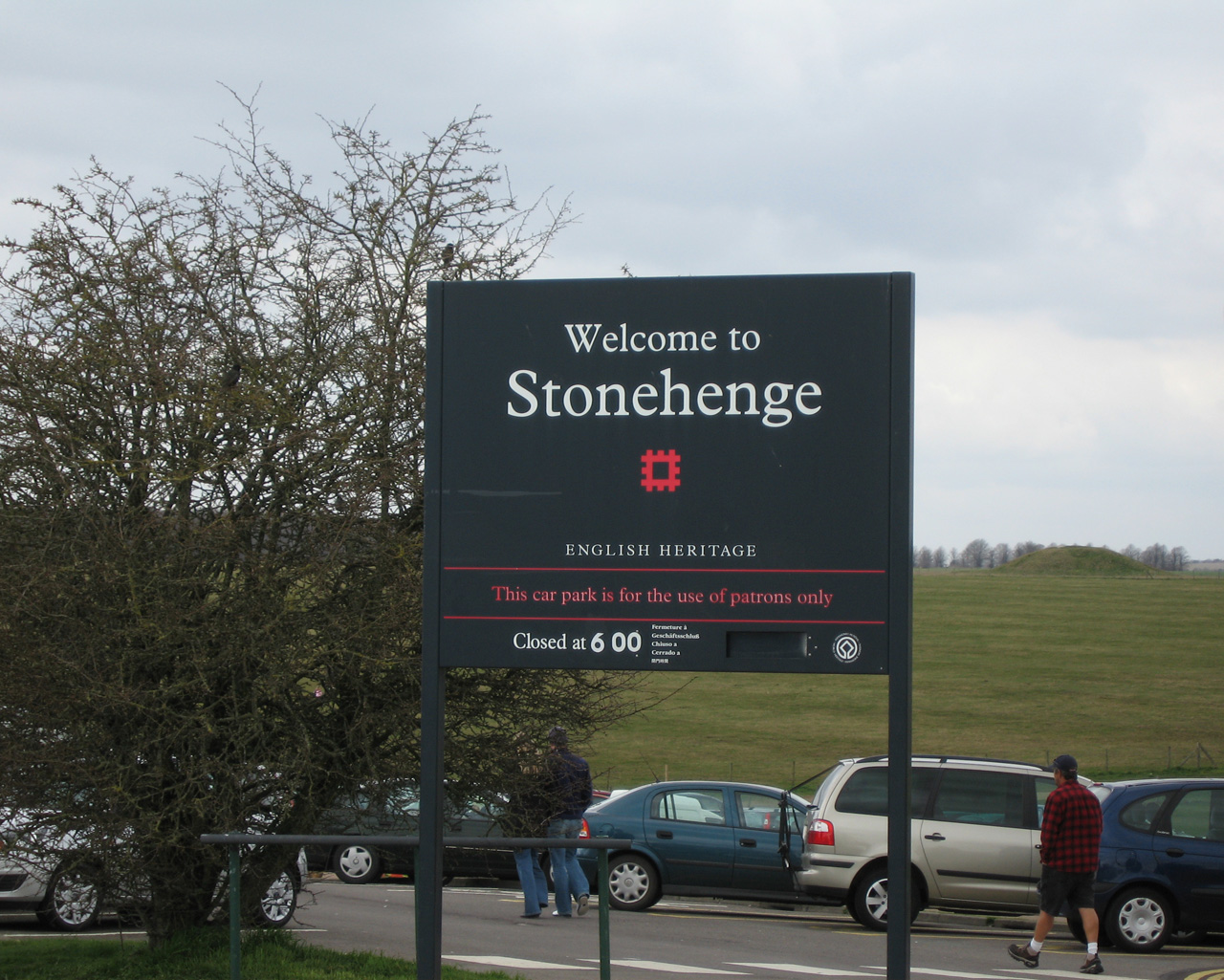 Καλωσορίσατε στο Στόουνχεντζ!
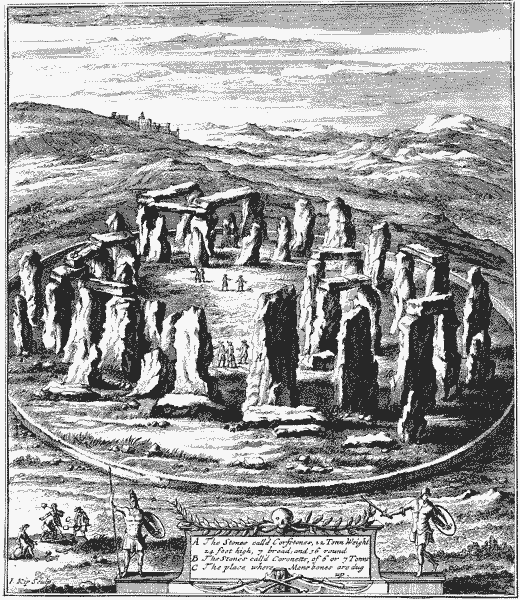 Stonehenge 
(κρεμαστοί λίθοι)
Πρόκειται για ένα μεγάλο κύκλο από τεράστιες πέτρες.
Κατασκευάστηκε πριν από περίπου 2500 χρόνια.
Χτίστηκε σε 3 φάσεις και υπολογίζεται ότι χρειάστηκαν περίπου 30 000 000 ώρες εργασίας!
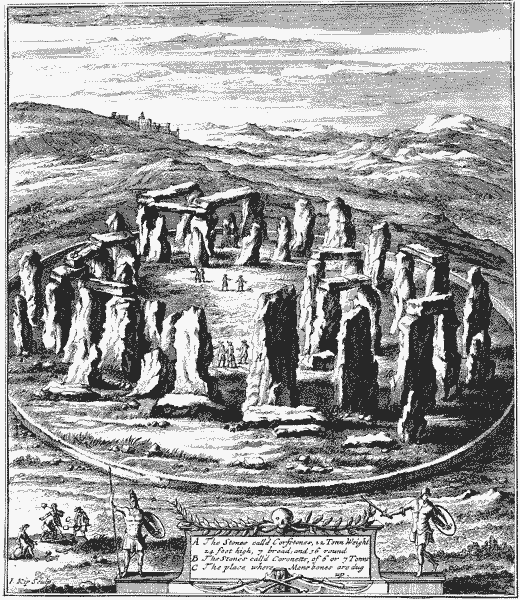 Πιθανολογείται ότι χρησίμευε ως χώρος καύσης νεκρών.
Ανήκει στην Παγκόσμια Πολιτισμική Κληρονομιά της UNESCO.
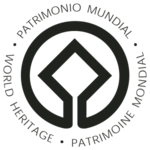 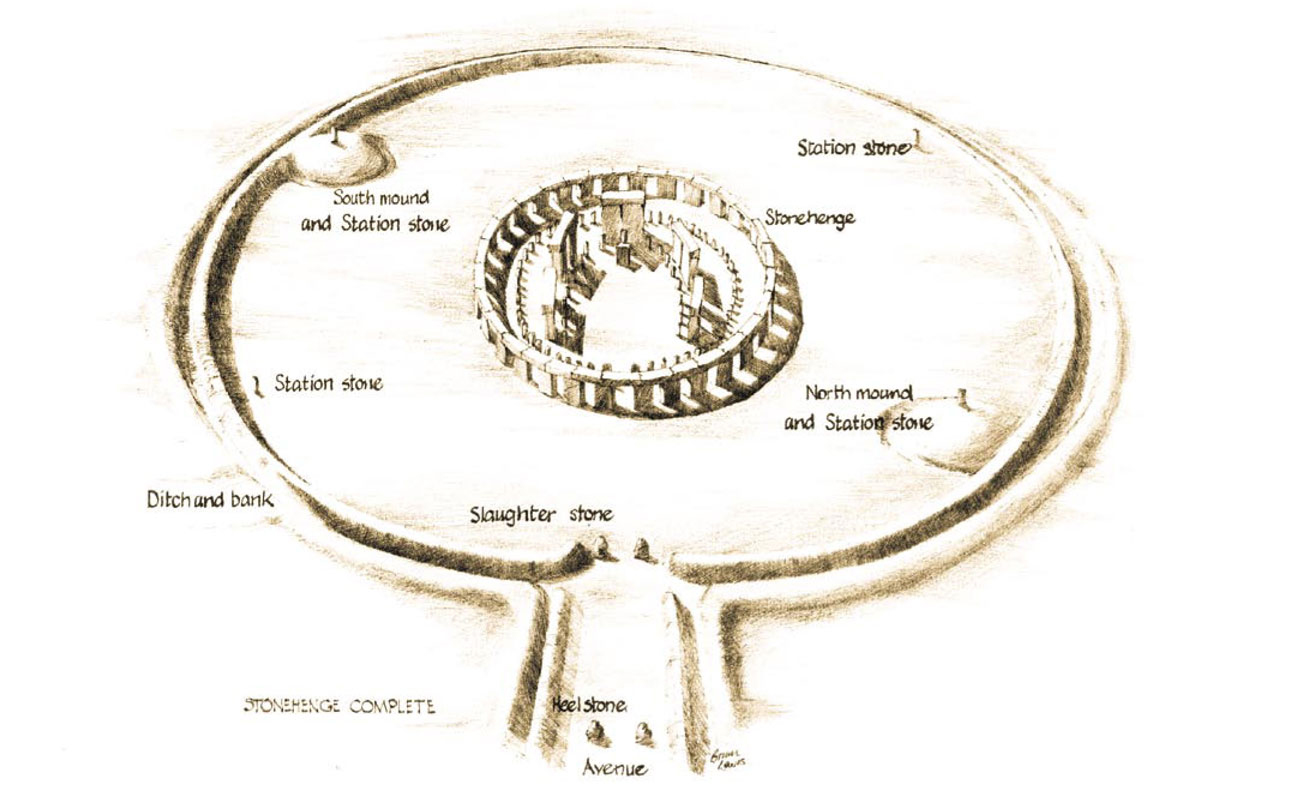 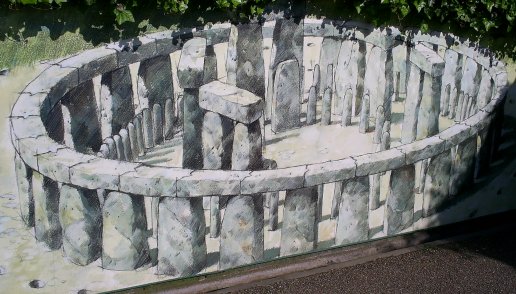 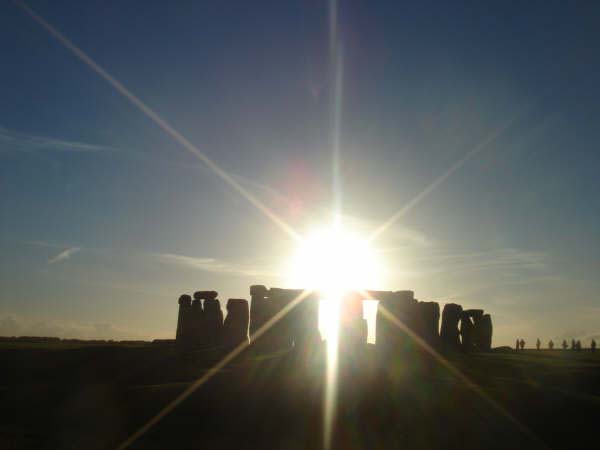 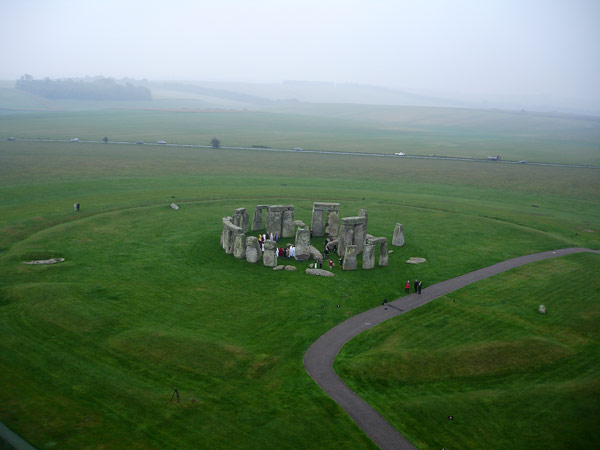 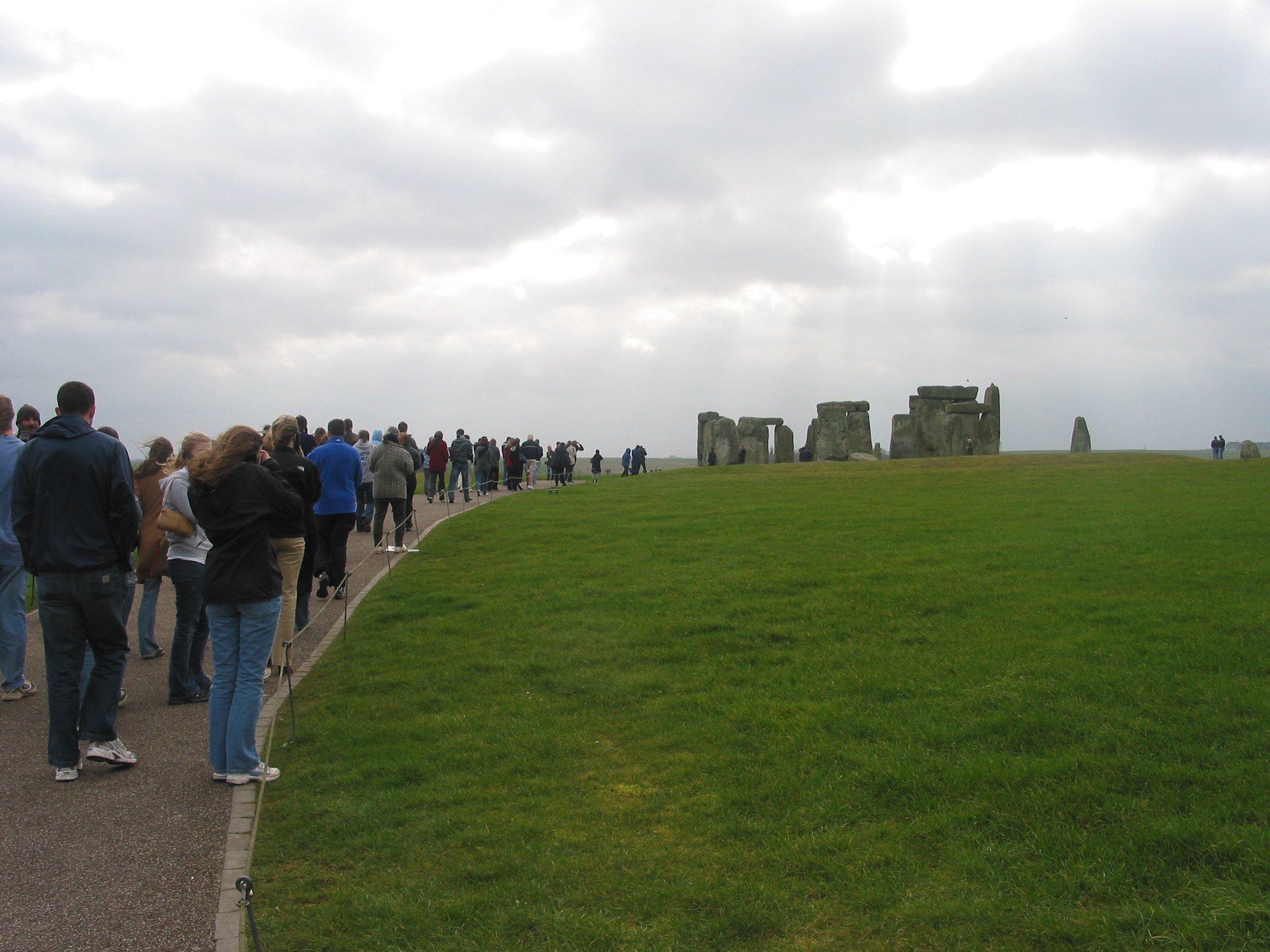 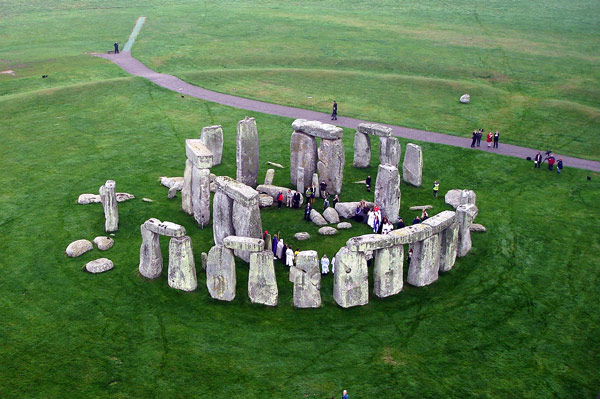 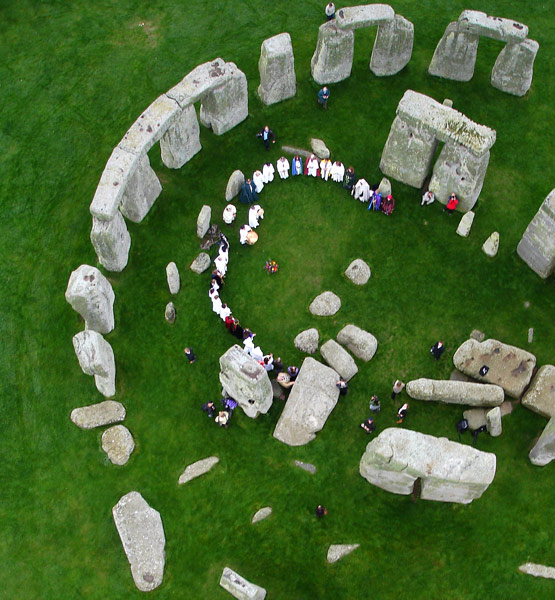 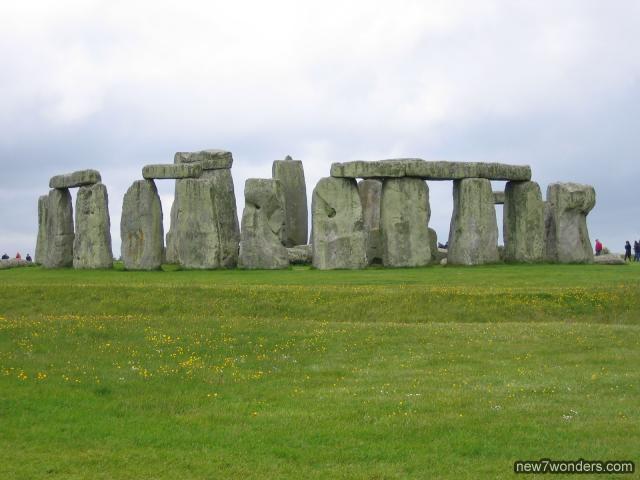 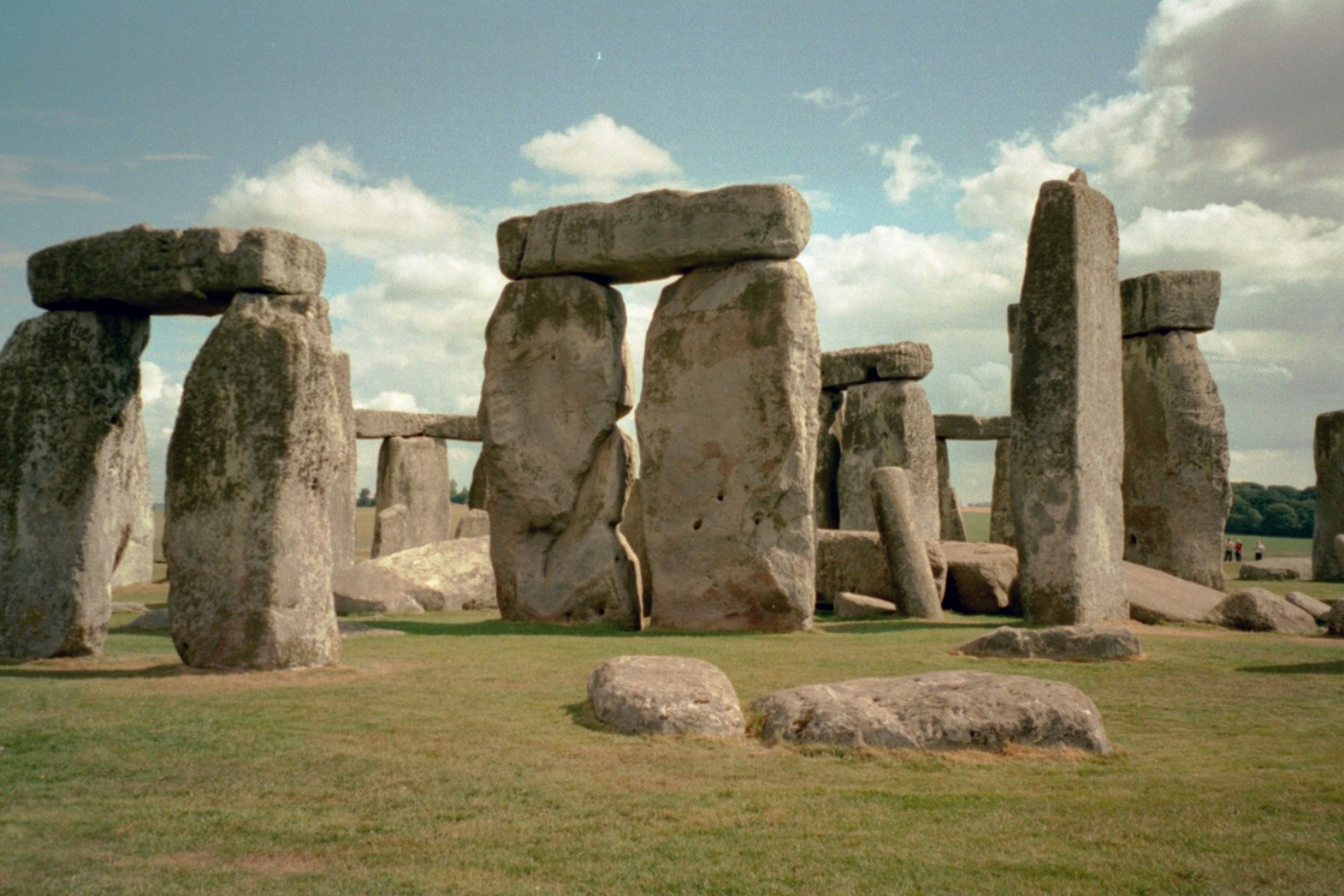 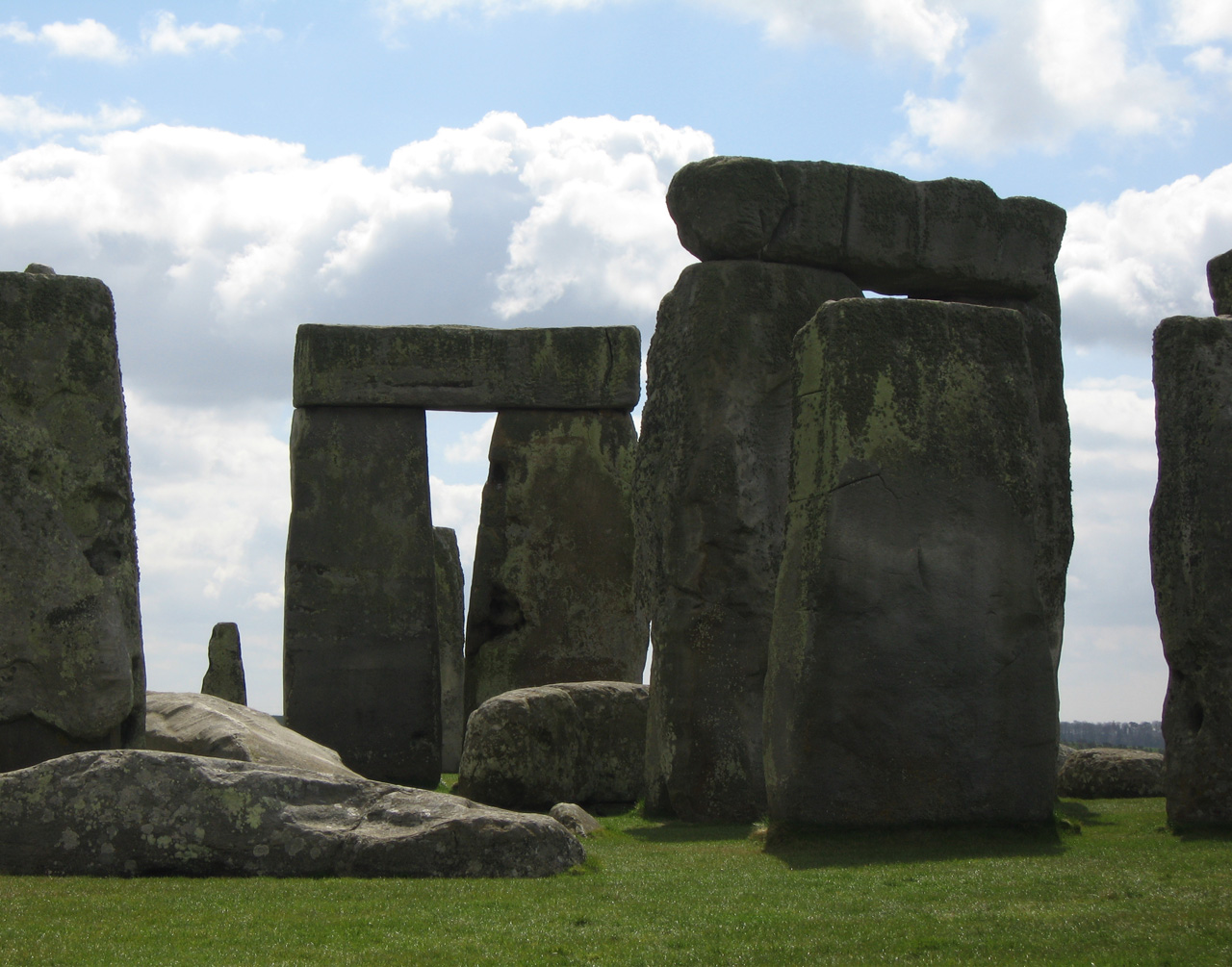 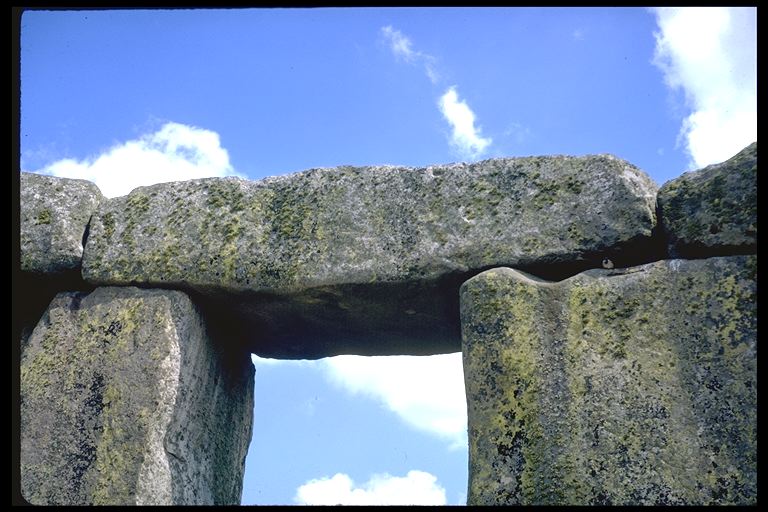 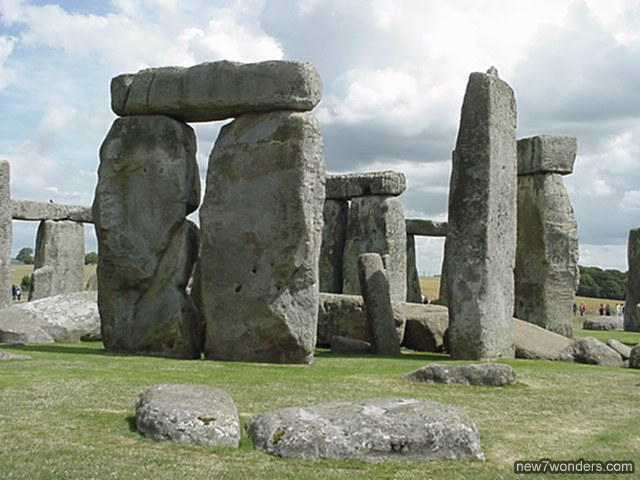 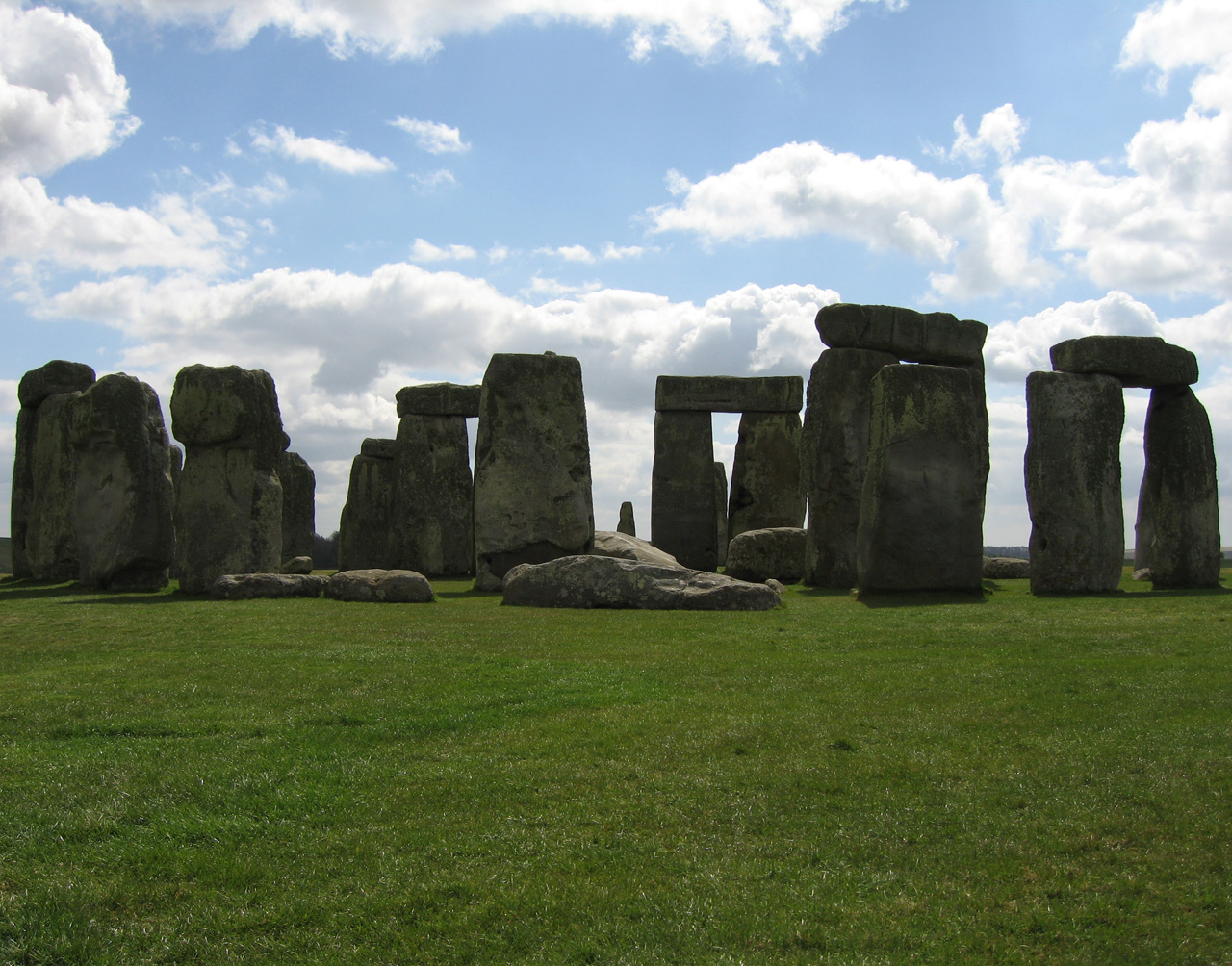 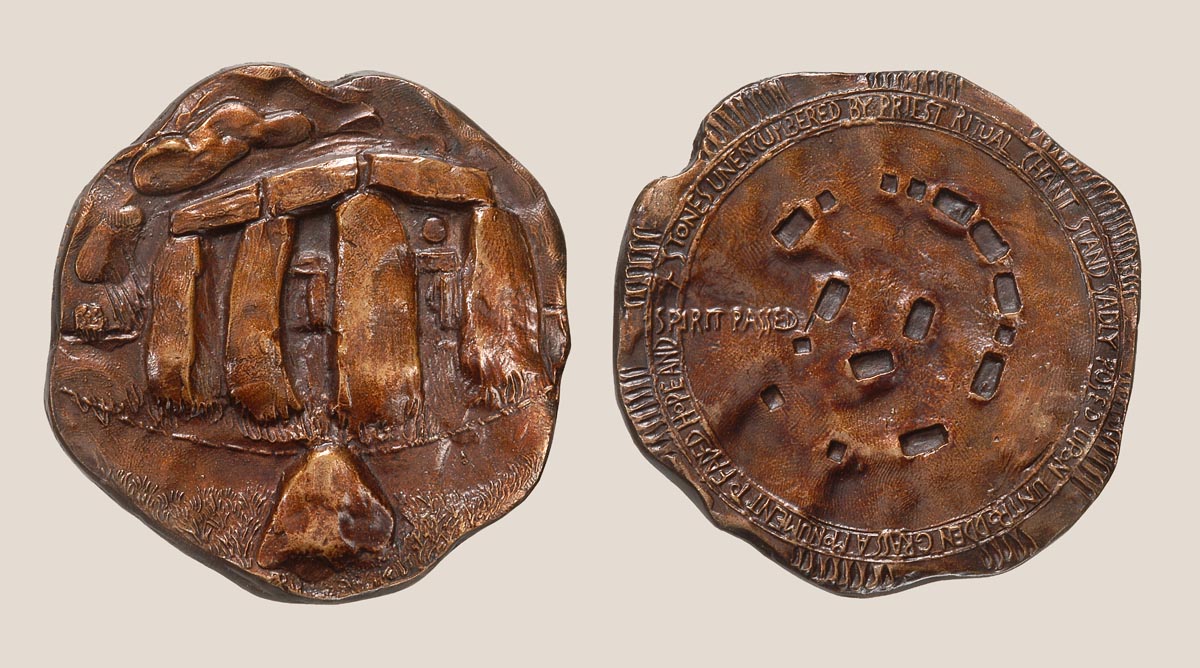 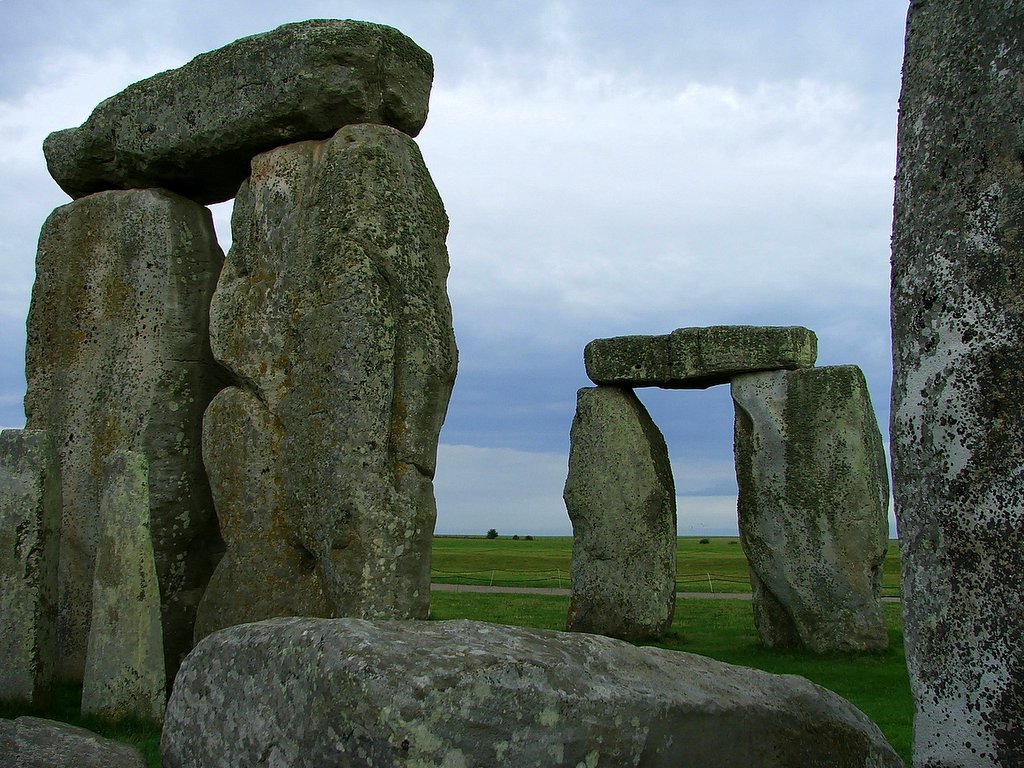 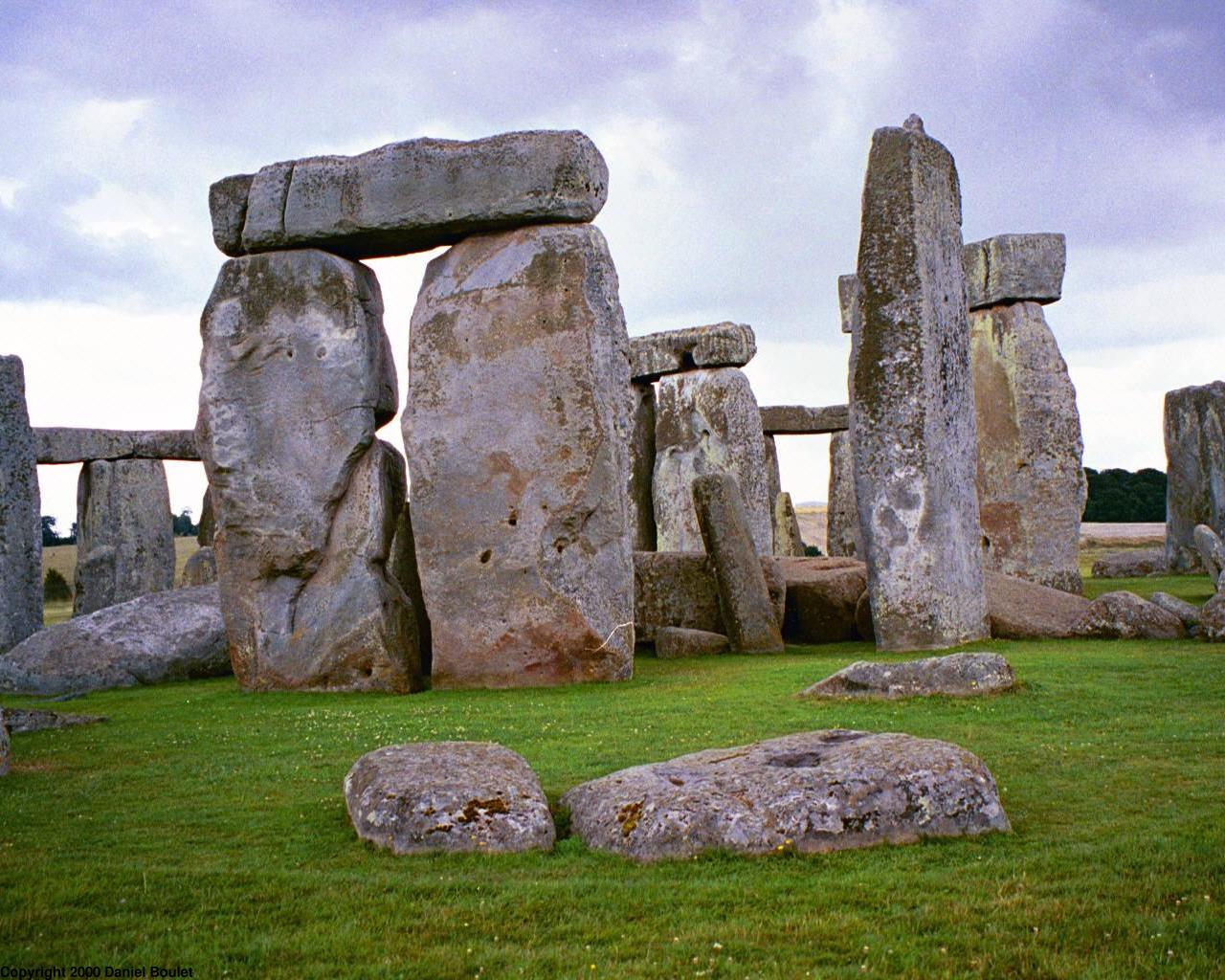 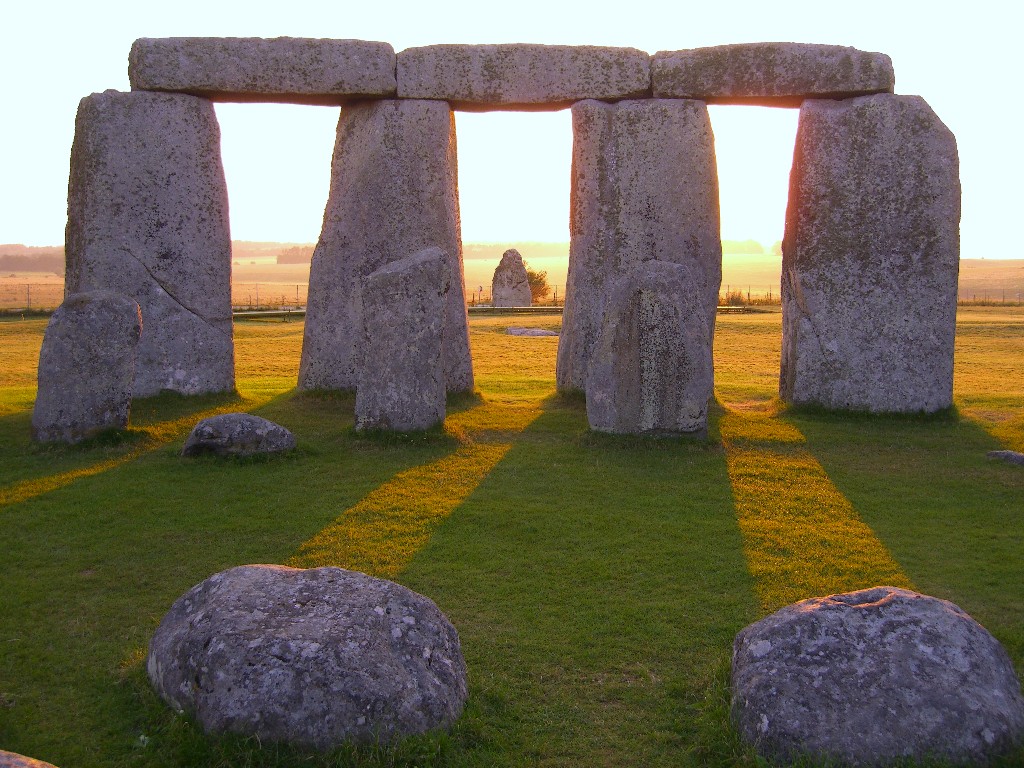 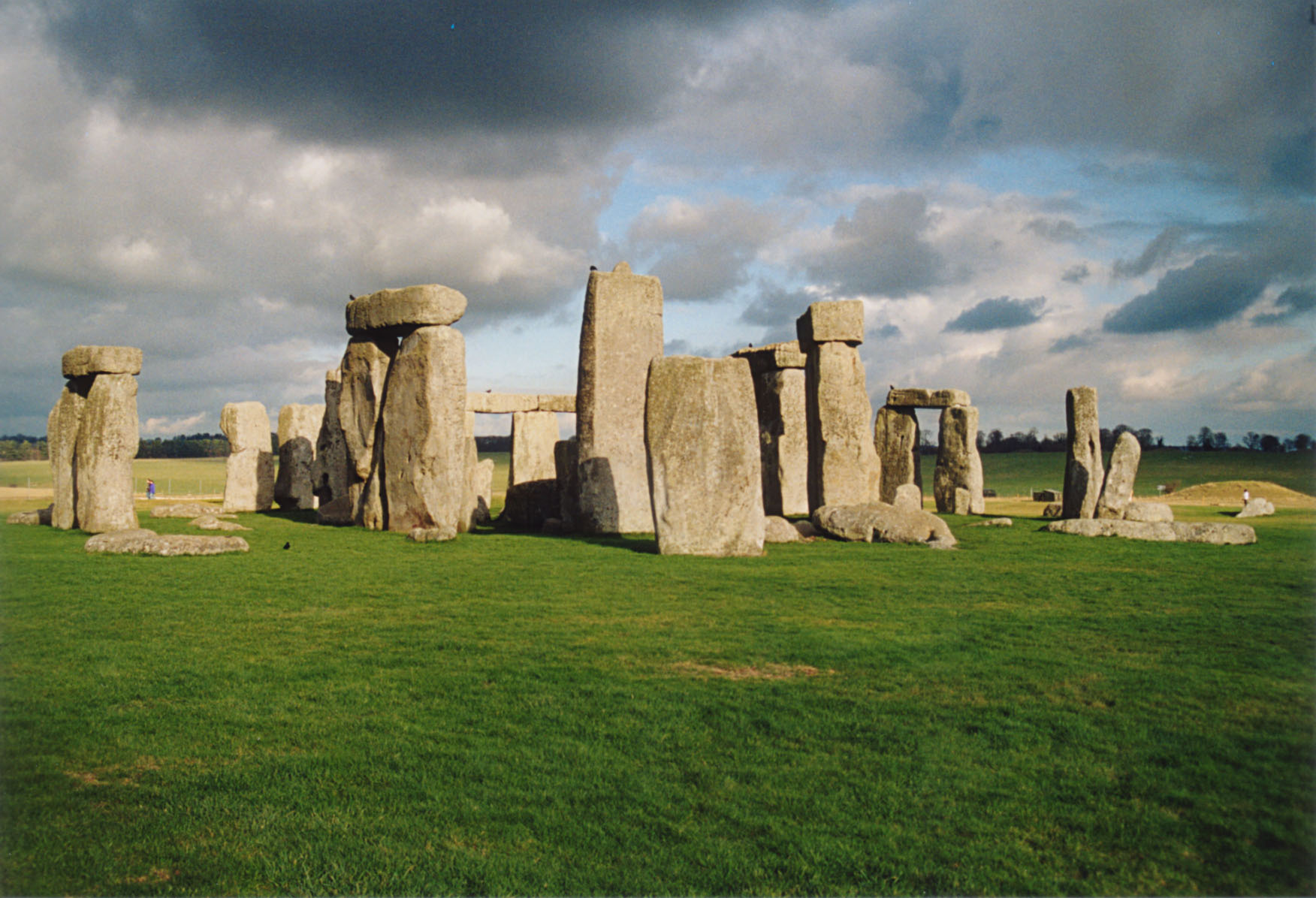 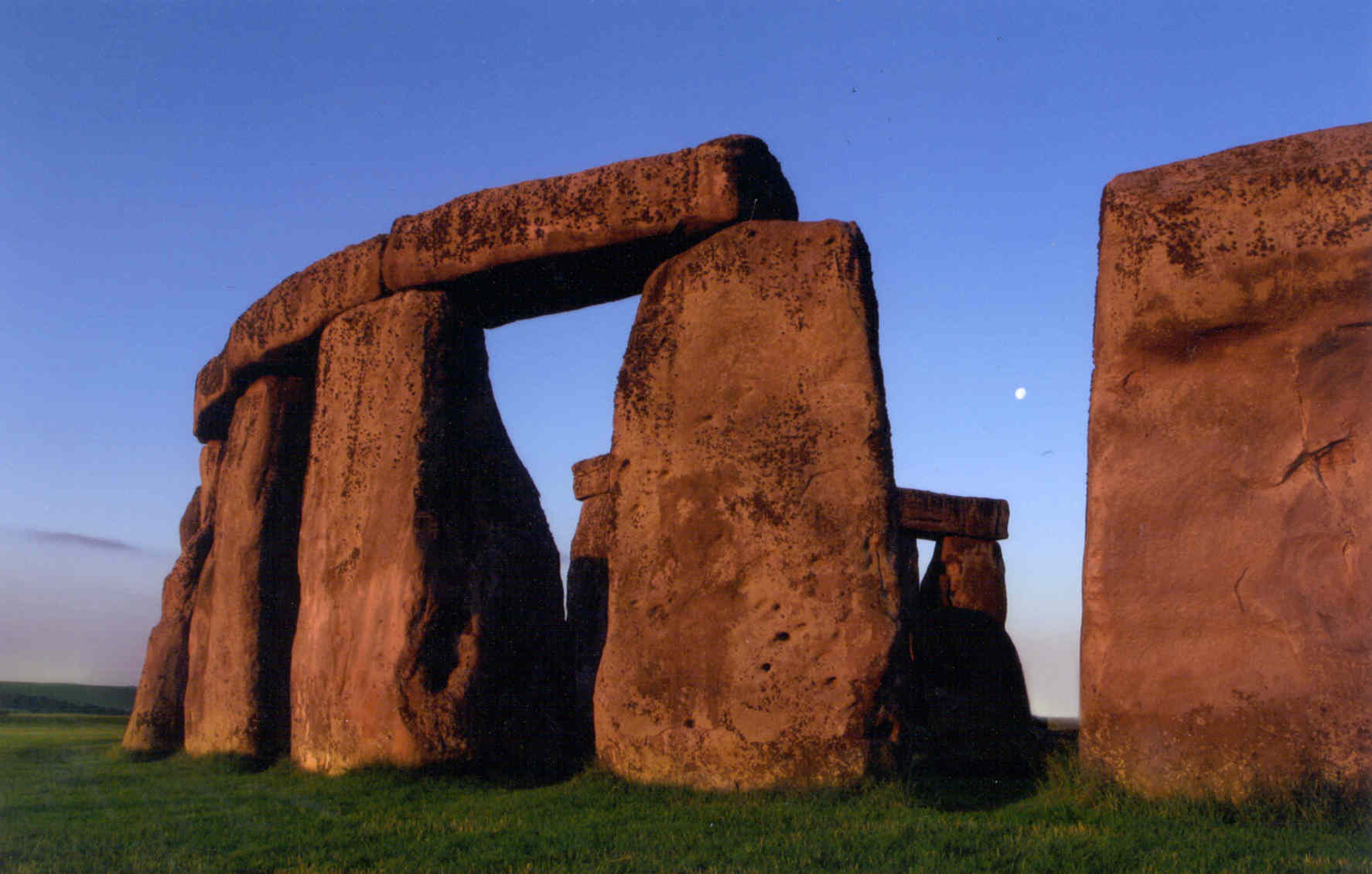 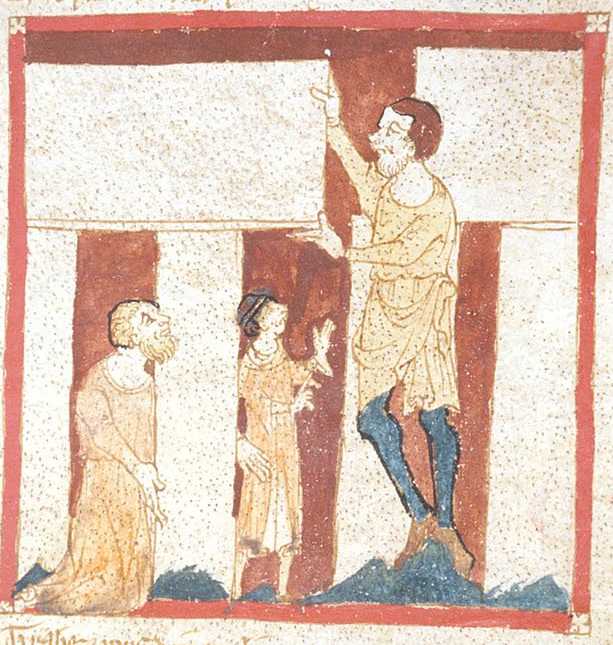 Μα πώς μετέφεραν και τοποθέτησαν αυτές τις τεράστιες πέτρες;;;
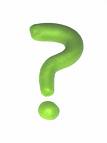 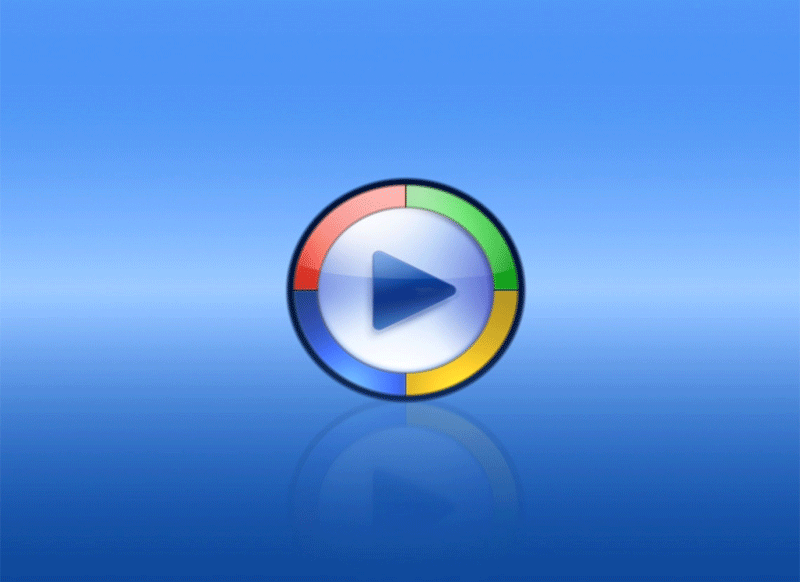 Τα βίντεο πάρθηκαν από το
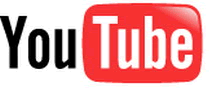 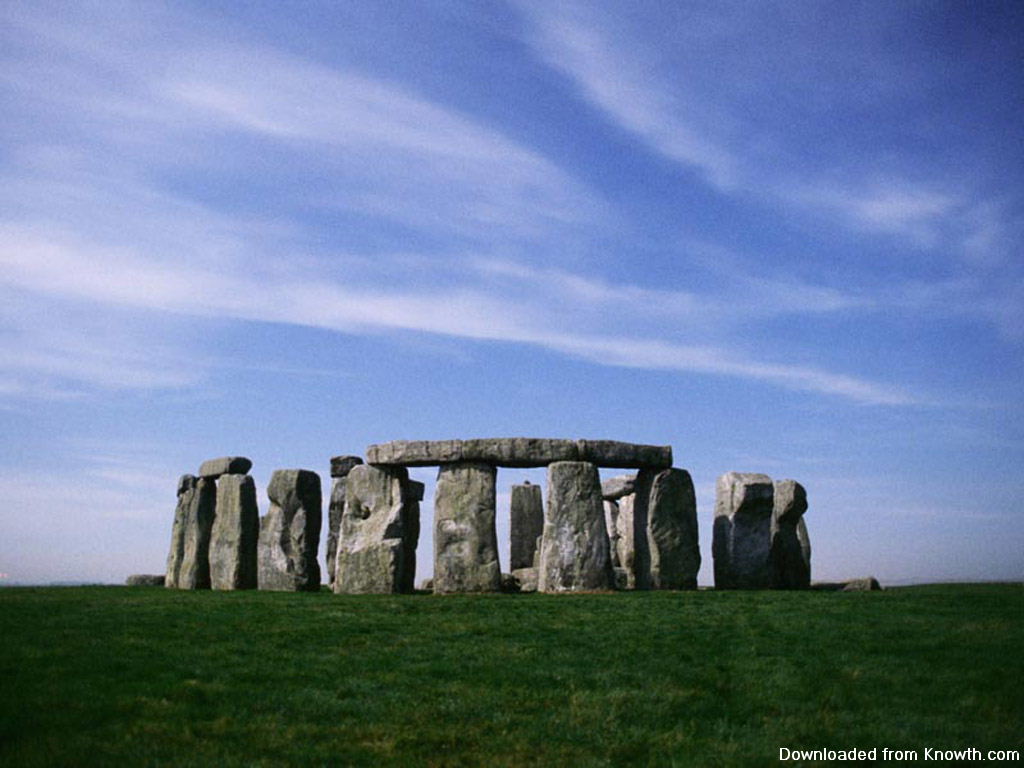 Stonehenge 
Ένα από τα 21 νέα υποψήφια θαύματα του κόσμου!
τα υπόλοιπα ακολουθούν...
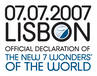 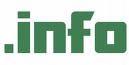 Στόουνχεντζ - Μεγάλη Βρετανία
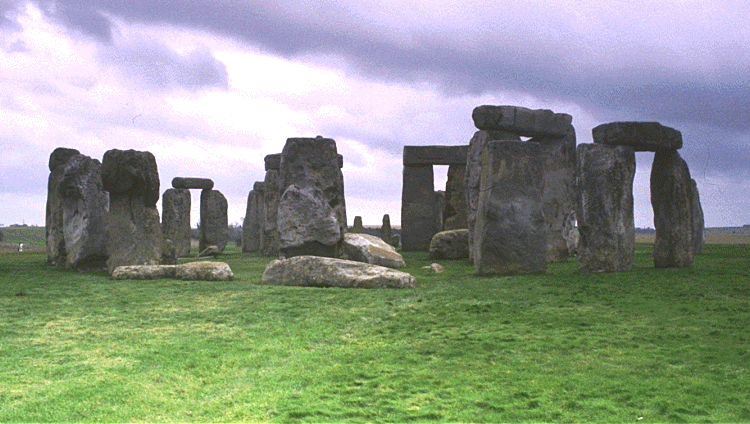 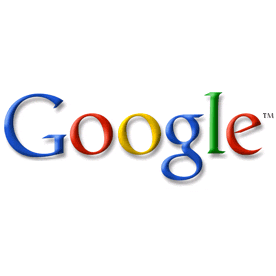 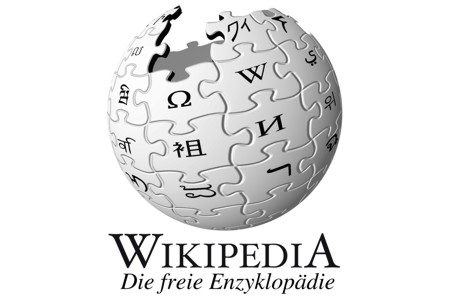 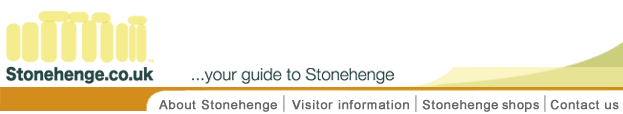 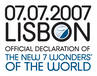 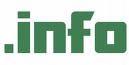 Παρθενώνας - Ελλάδα
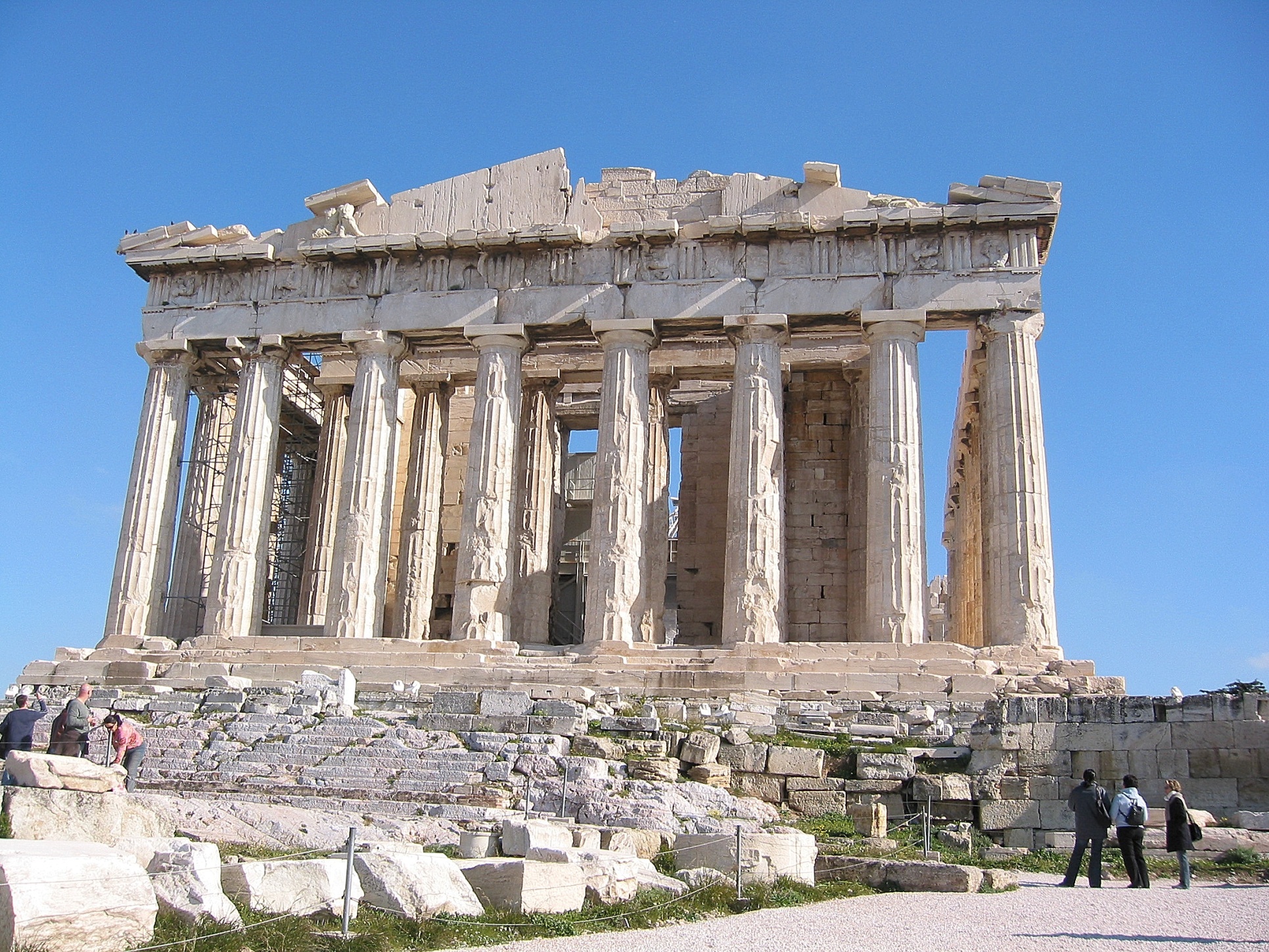 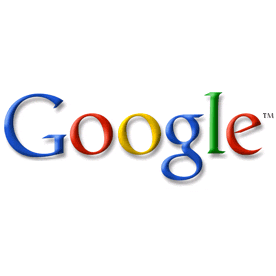 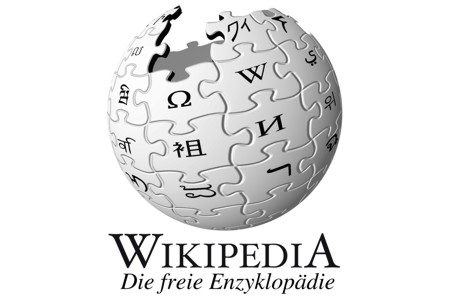 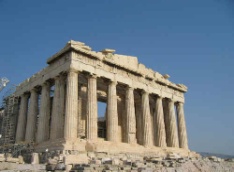 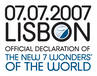 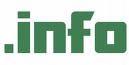 Αγία Σοφία - Τουρκία
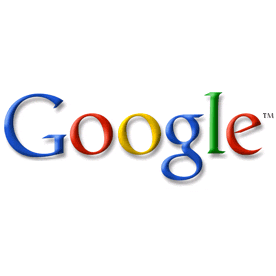 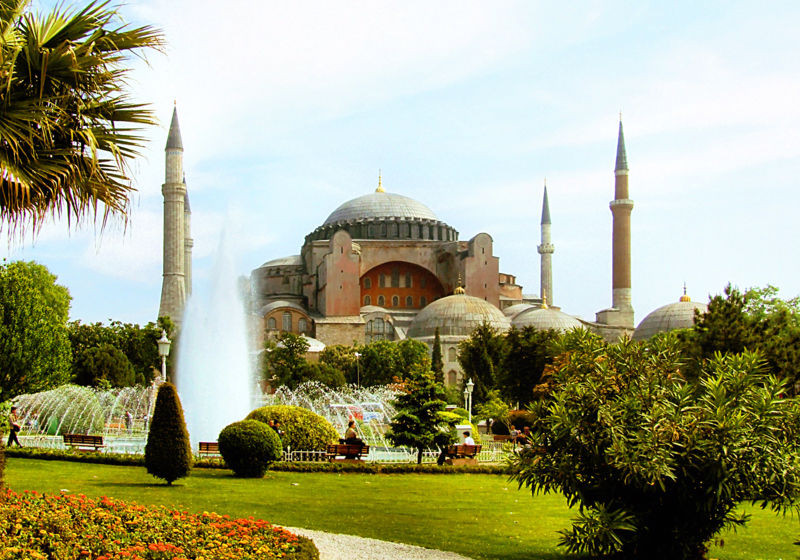 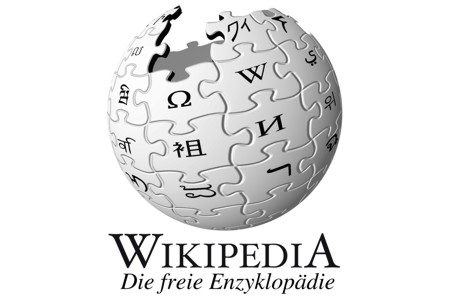 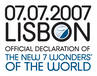 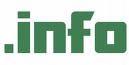 Κολοσσαίο - Ιταλία
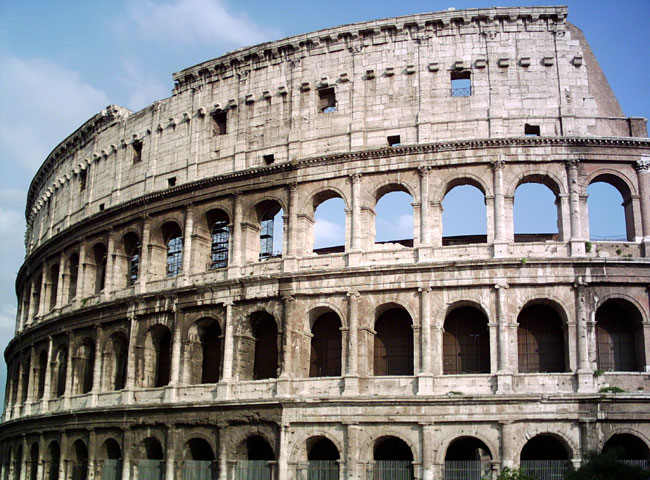 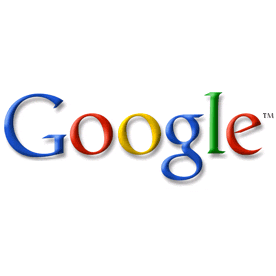 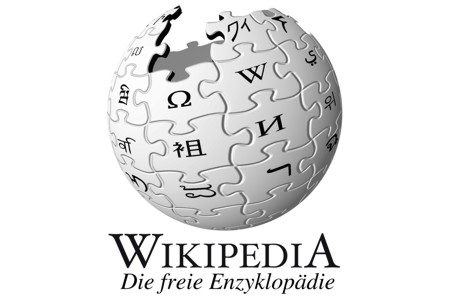 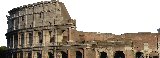 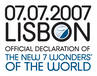 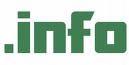 Κρεμλίνο - Ρωσία
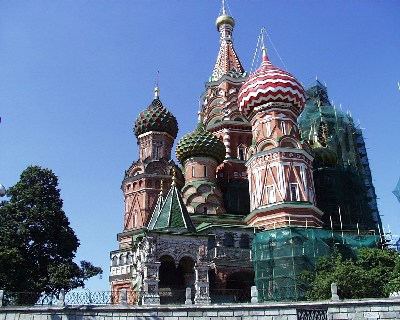 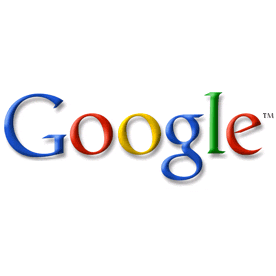 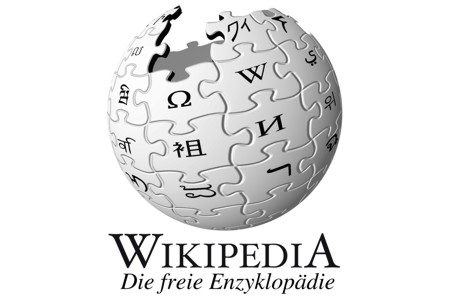 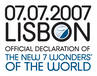 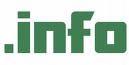 Κάστρο Neuschwanstein - Γερμανία
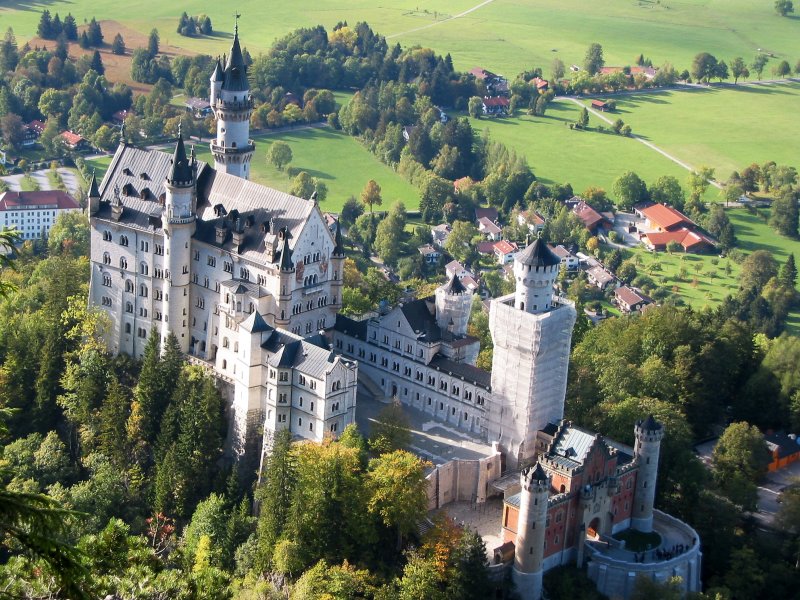 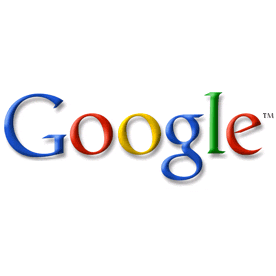 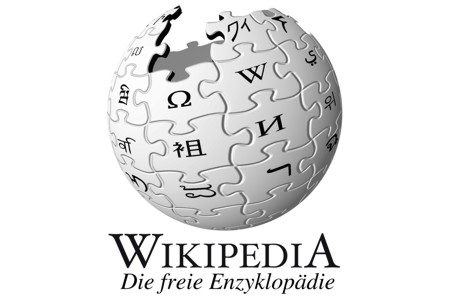 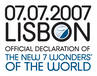 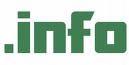 Πύργος του Άϊφελ - Γαλλία
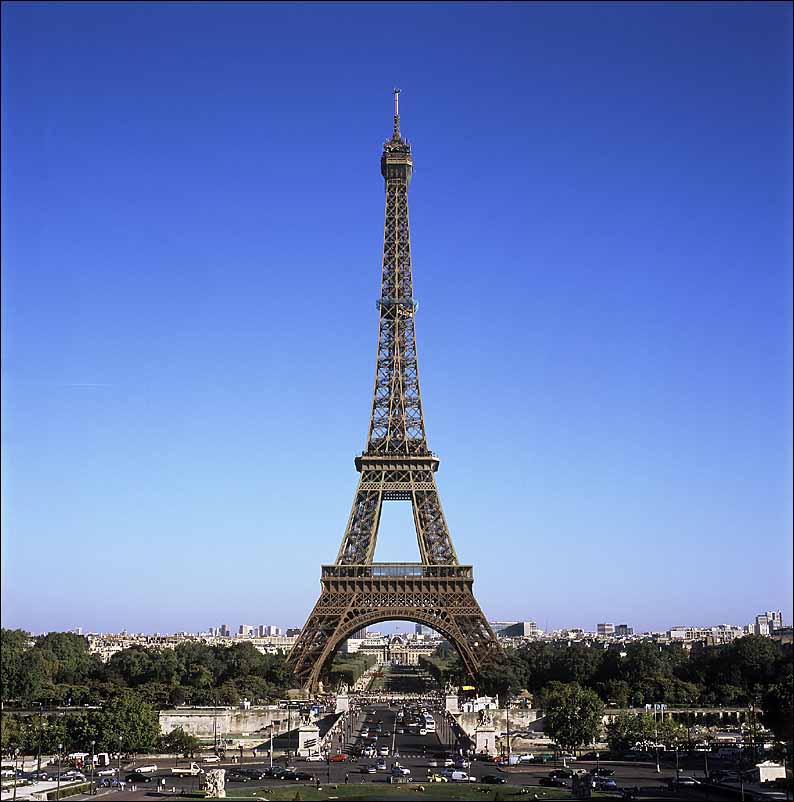 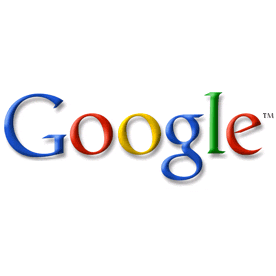 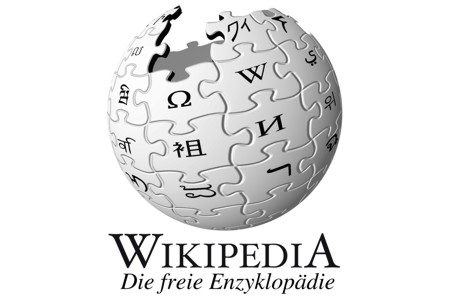 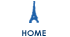 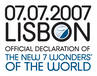 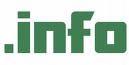 Παλάτι Αλχάμπρα - Ισπανία
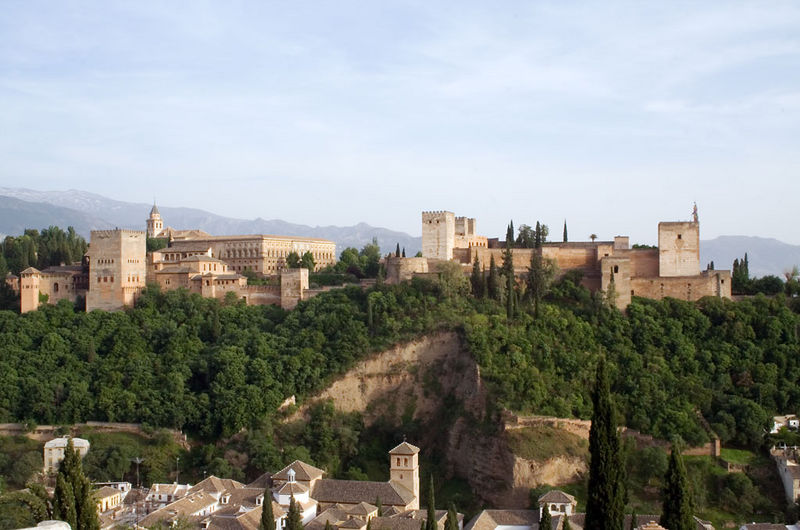 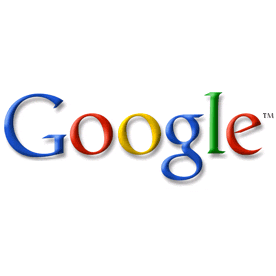 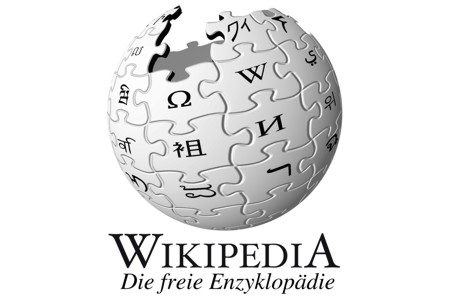 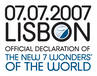 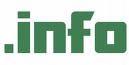 Σινικό τείχος - Κίνα
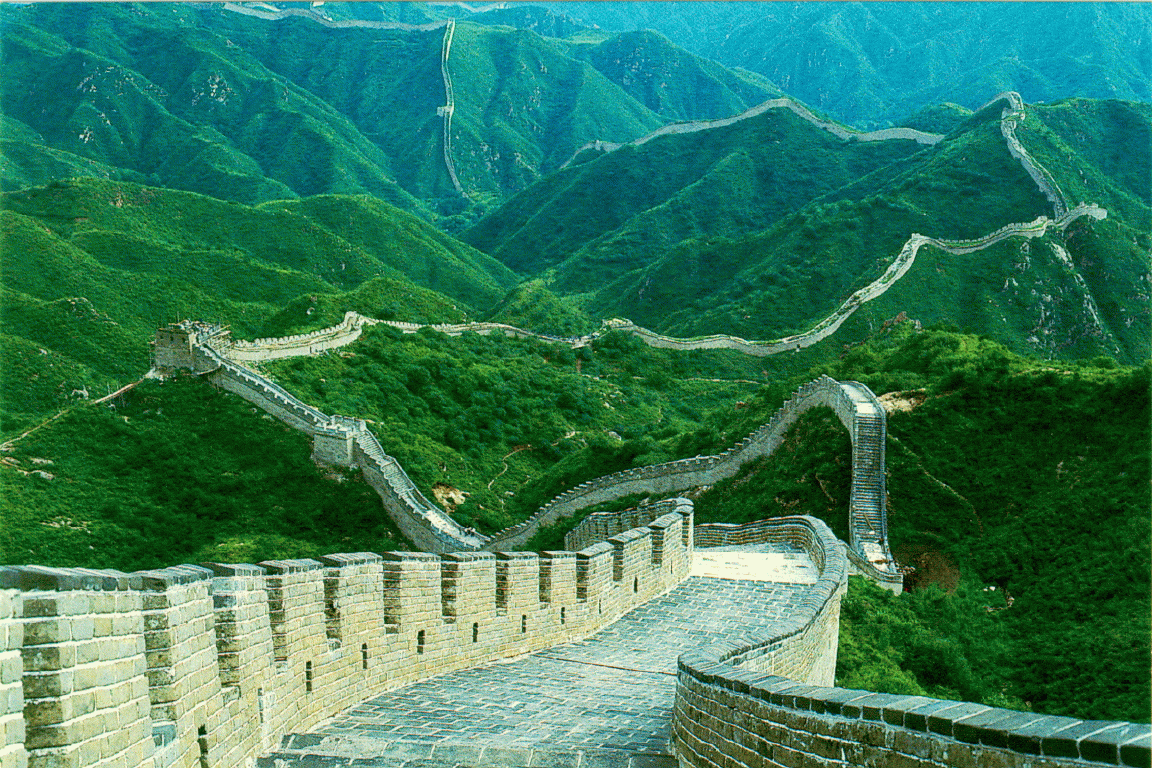 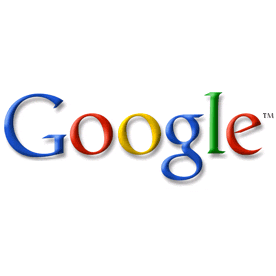 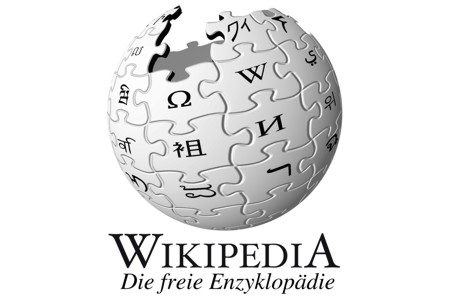 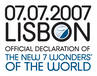 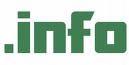 Ερείπια Ανγκόρ - Καμπότζη
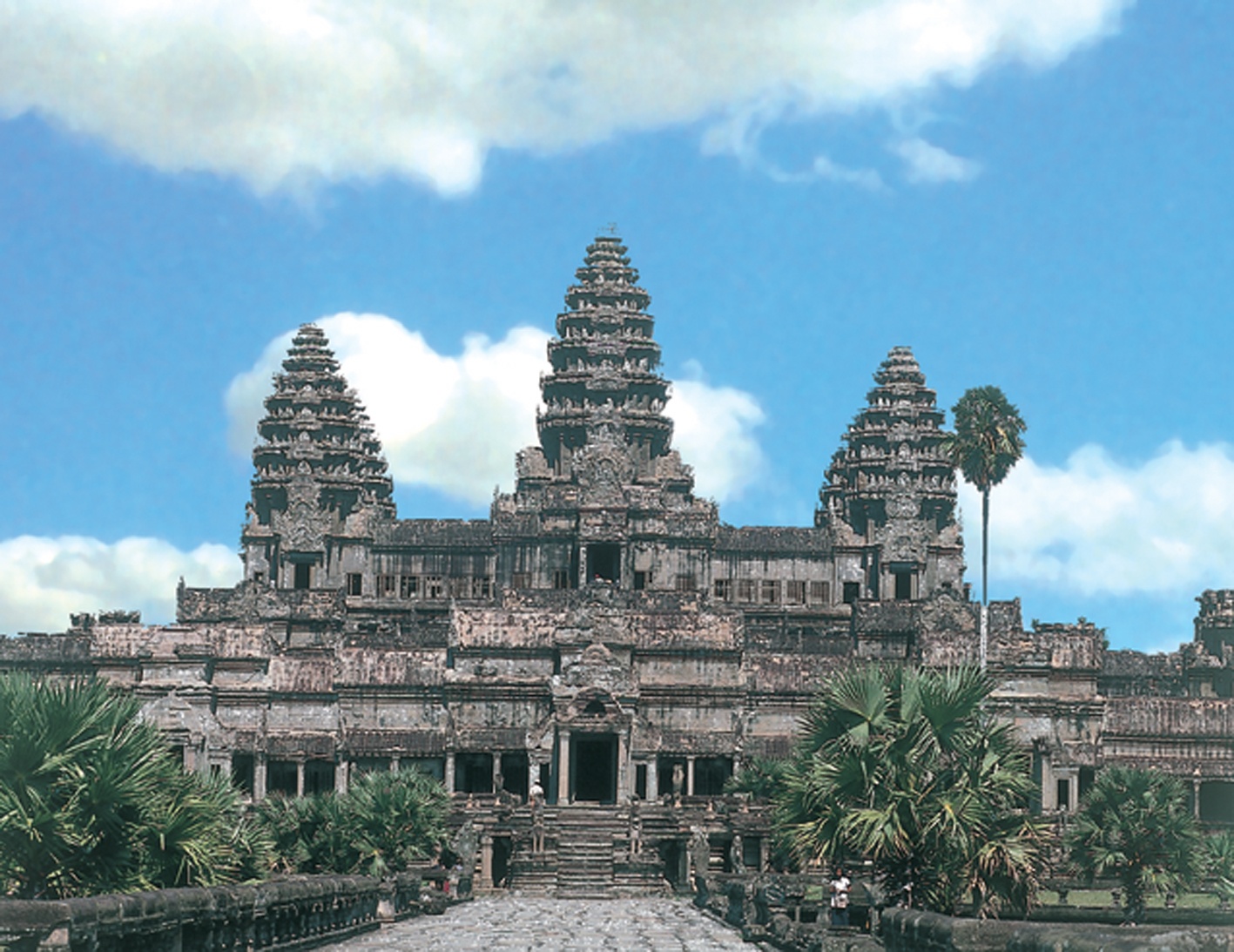 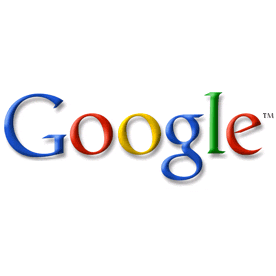 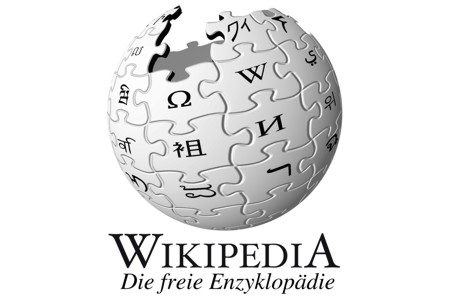 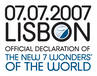 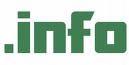 Όπερα του Σύδνεϋ - Αυστραλία
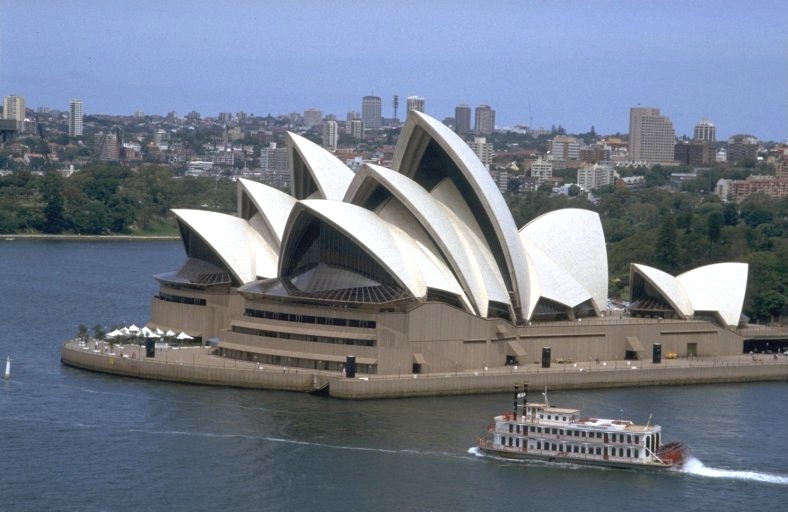 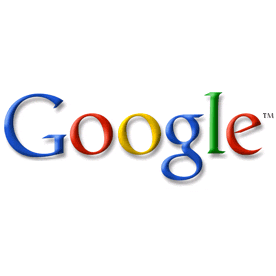 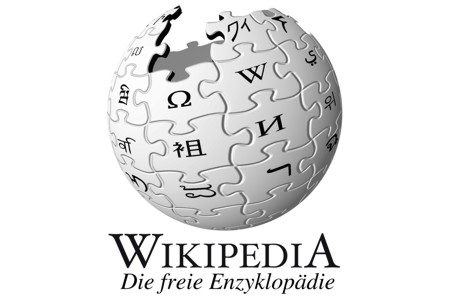 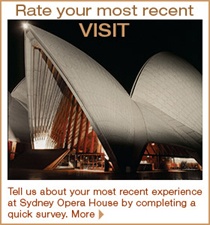 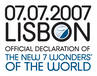 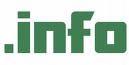 Ιερός χώρος Κιγιομίζου  Ιαπωνία
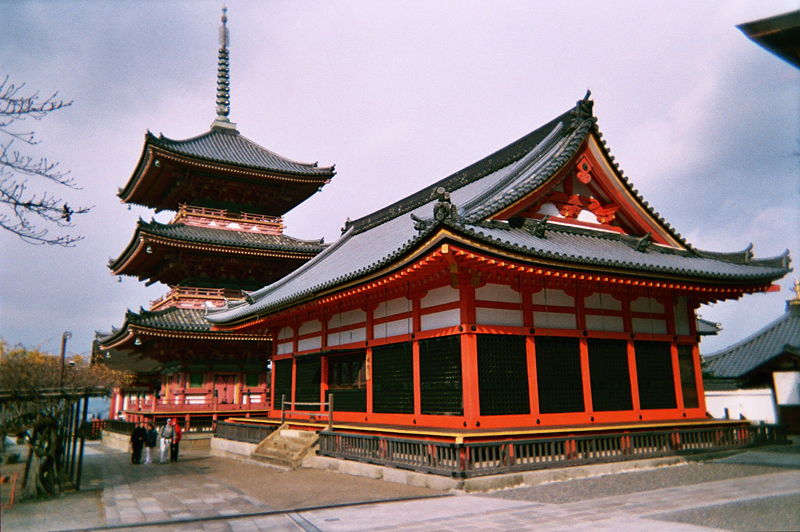 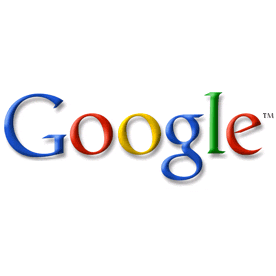 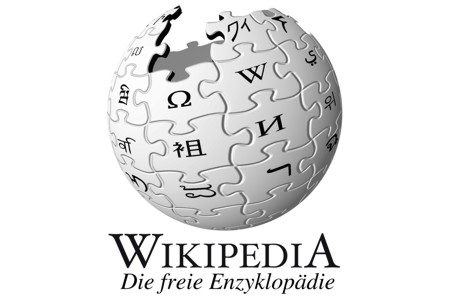 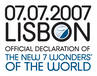 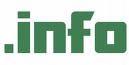 Μαυσωλείο Ταζ Μαχάλ - Ινδία
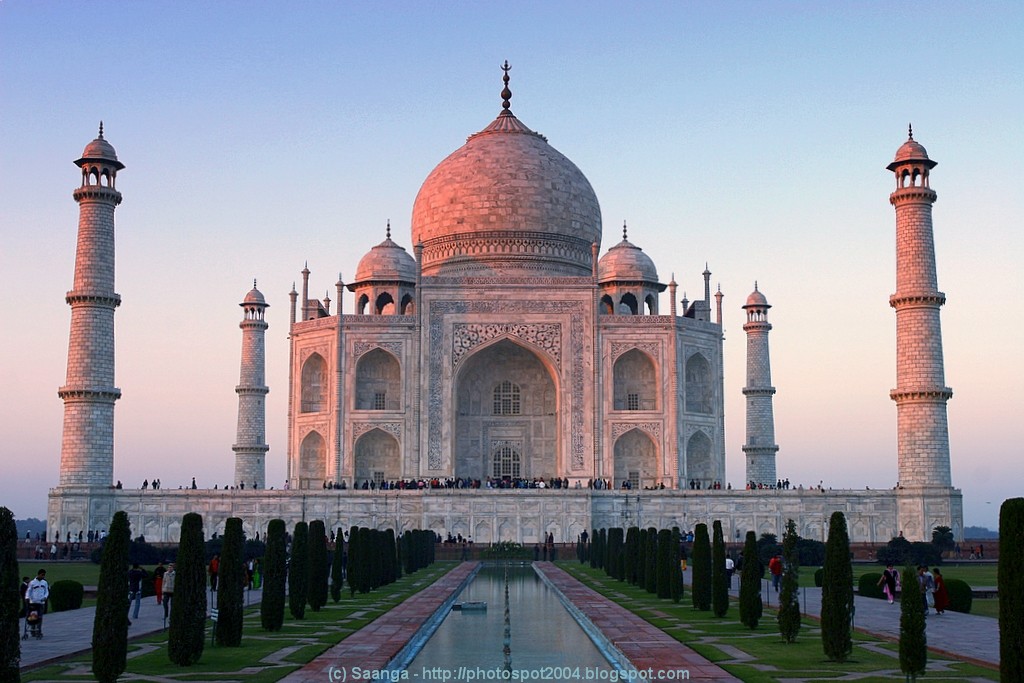 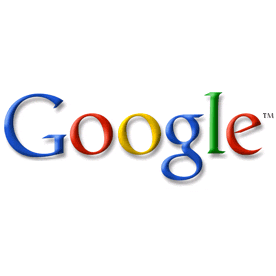 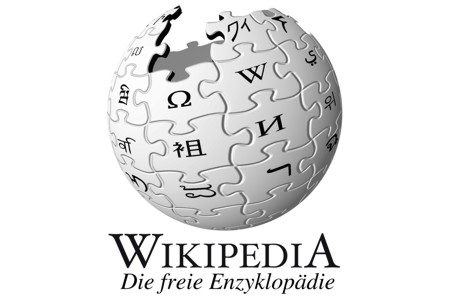 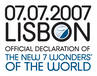 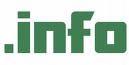 Αγάλματα Μοάι – Νήσος του Πάσχα
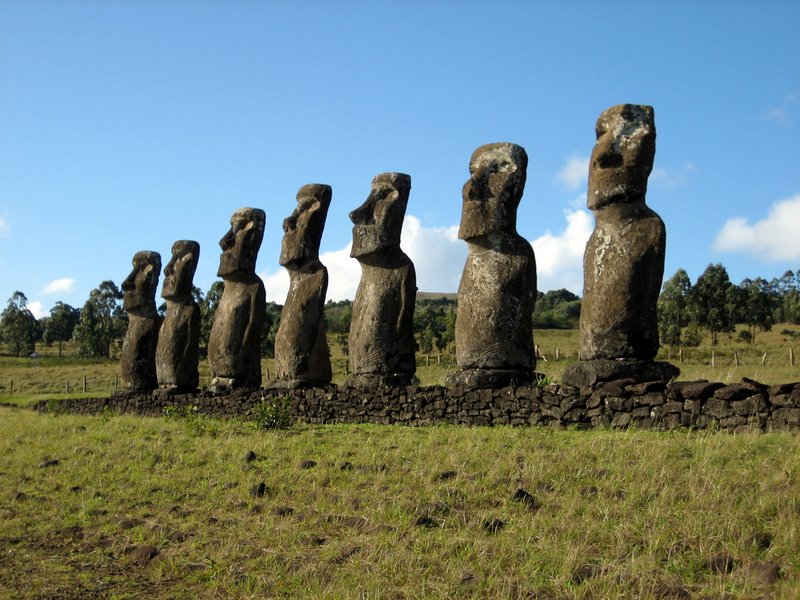 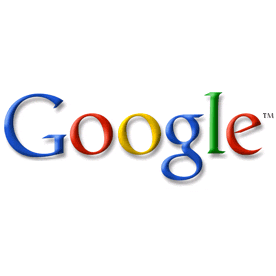 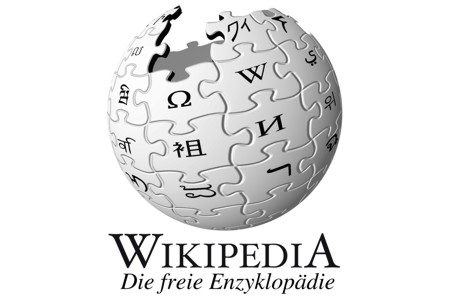 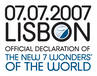 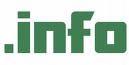 Πυραμίδες της Γκίζας - Αίγυπτος
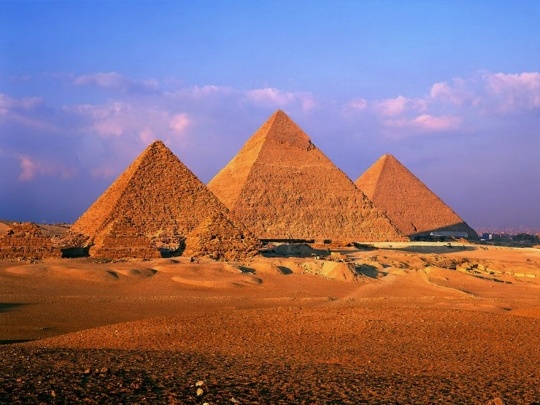 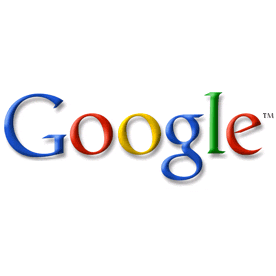 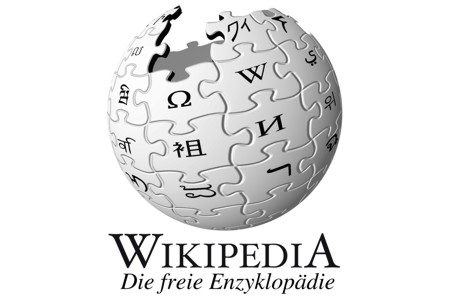 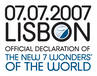 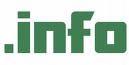 Πόλη Τιμπουκτού - Μάλι
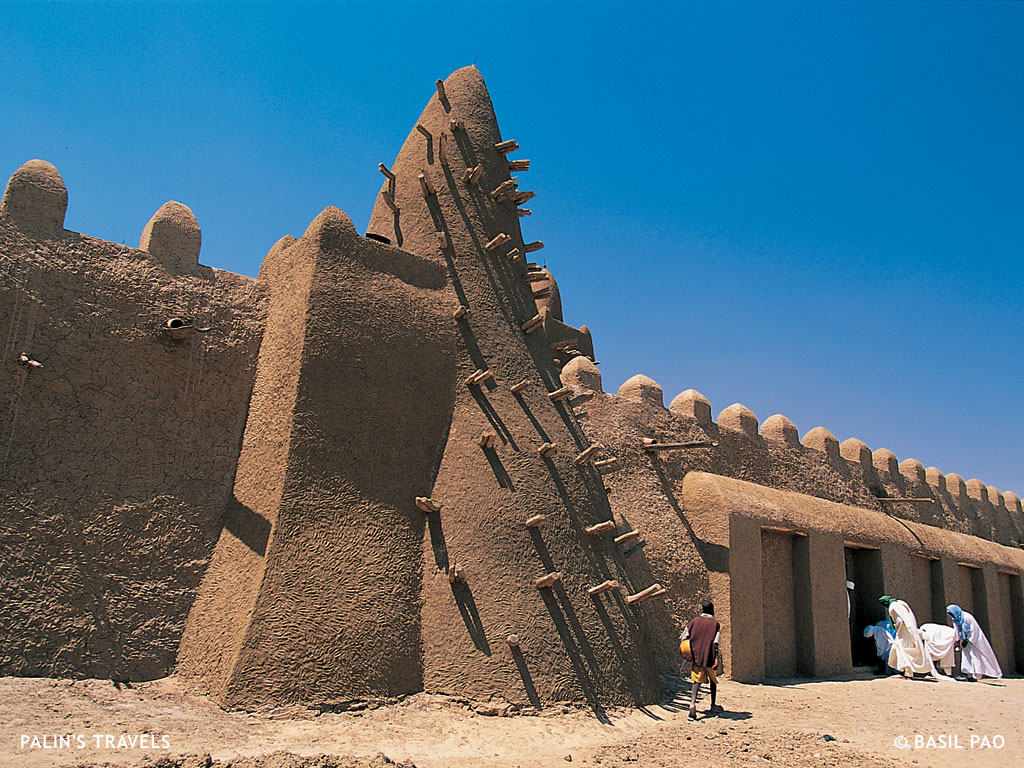 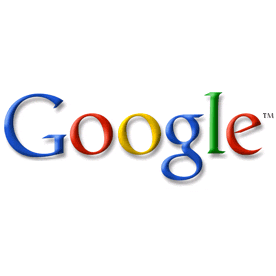 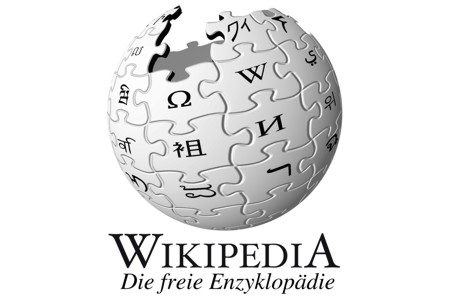 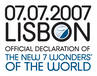 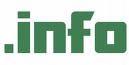 Μάτσου Πίτσου - Περού
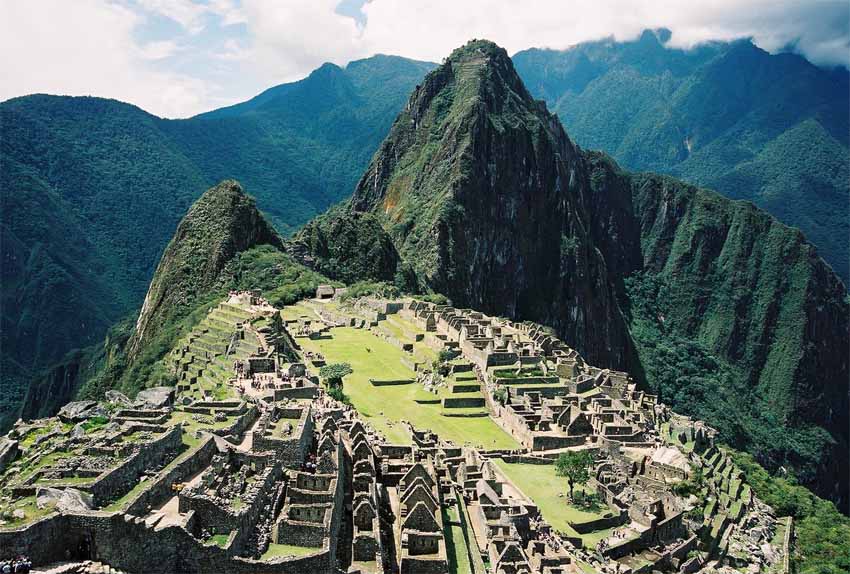 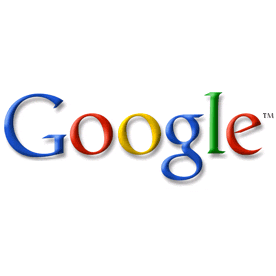 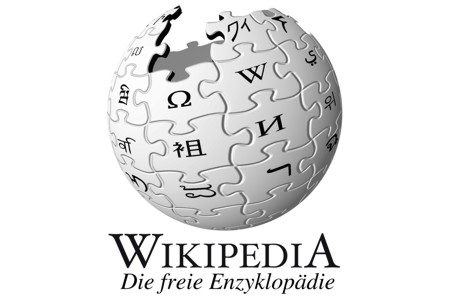 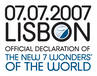 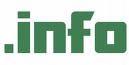 Τσίτσεν Ίτζα - Μεξικό
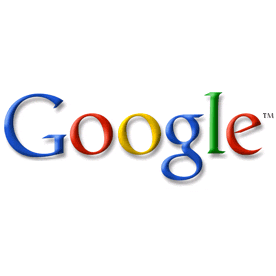 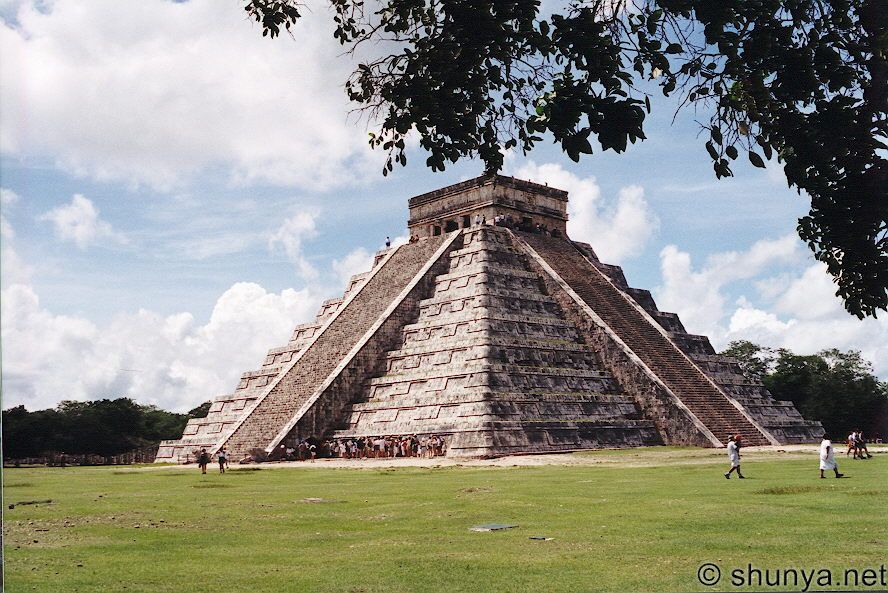 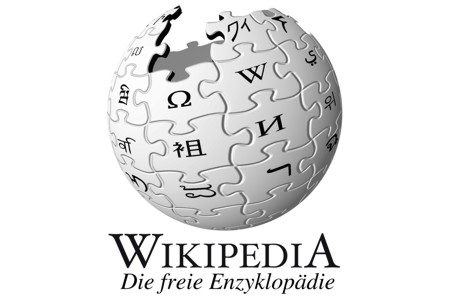 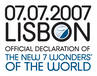 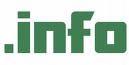 Άγαλμα της Ελευθερίας – Η.Π.Α.
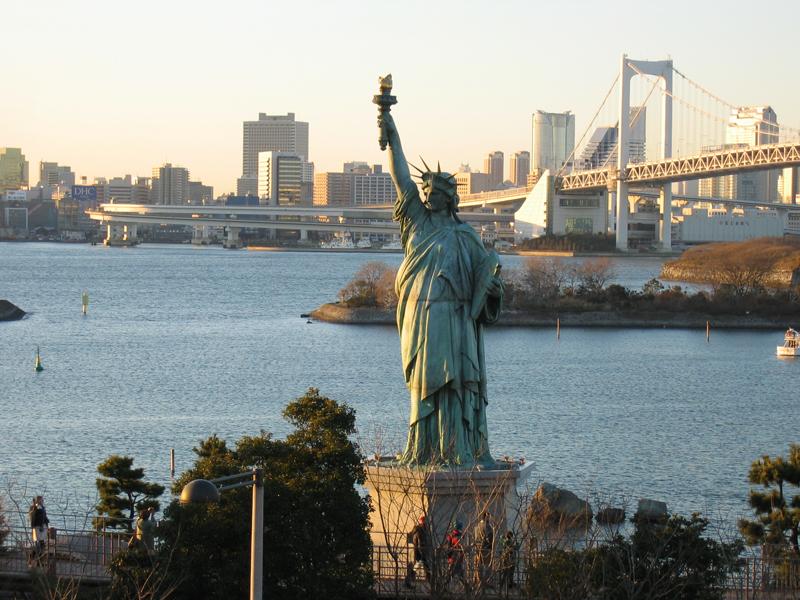 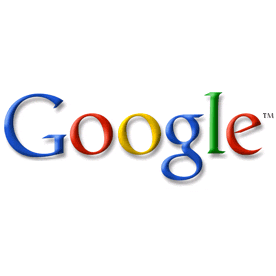 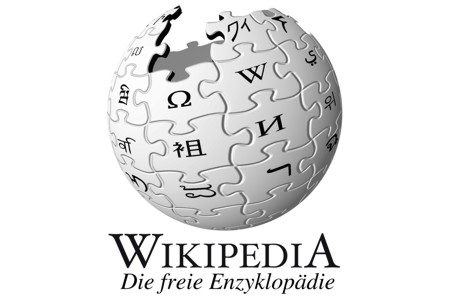 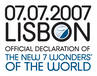 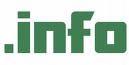 Ιησούς Χριστός ο Λυτρωτής - Βραζιλία
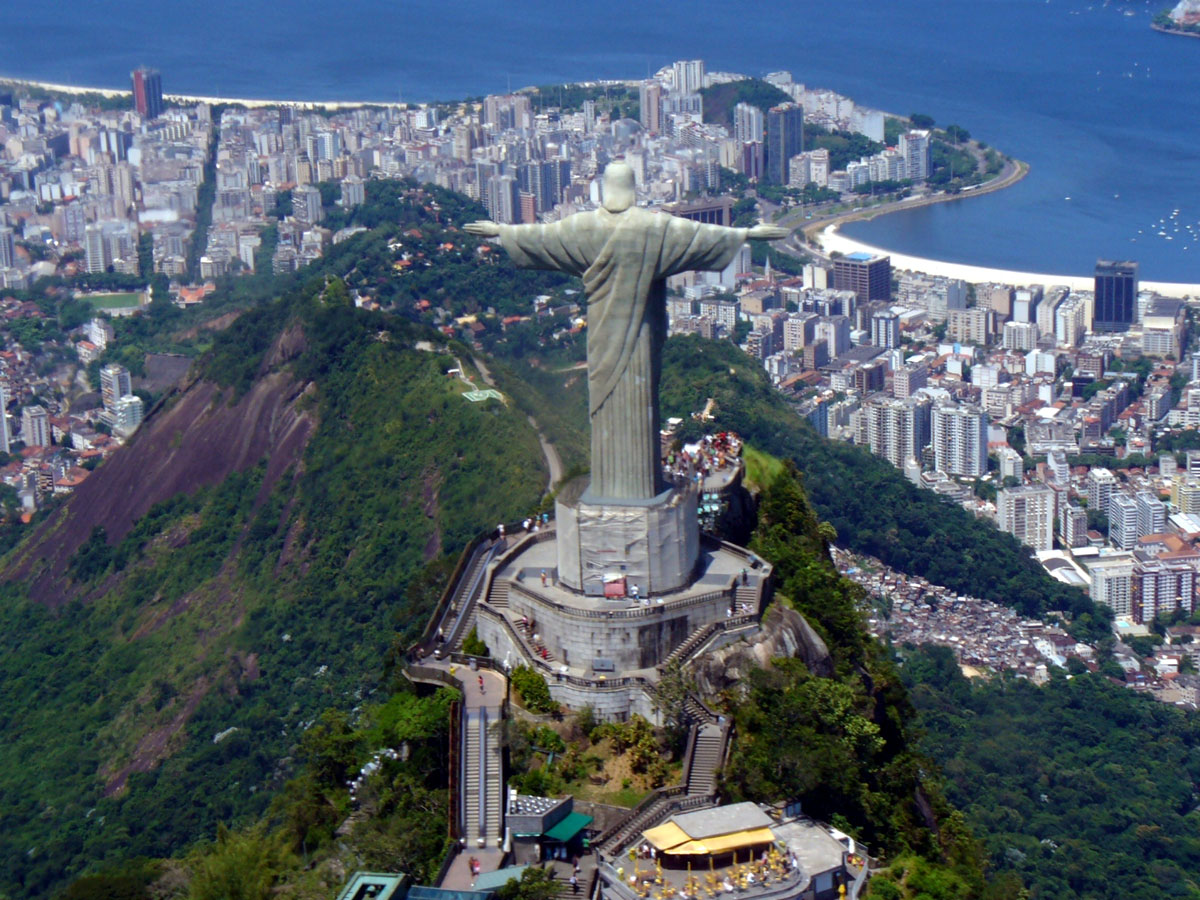 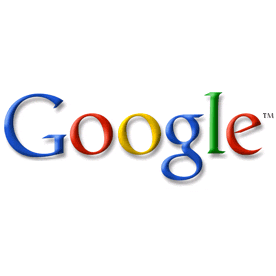 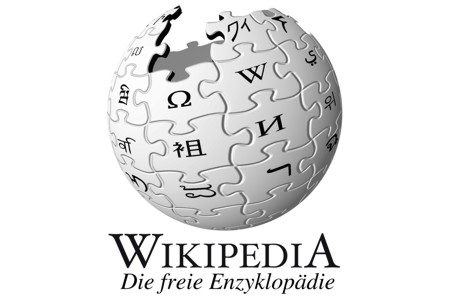 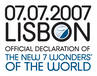 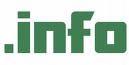 Πέτρα - Ιορδανία
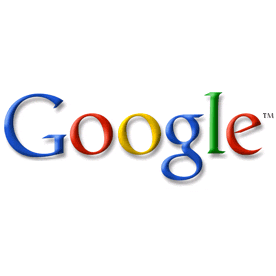 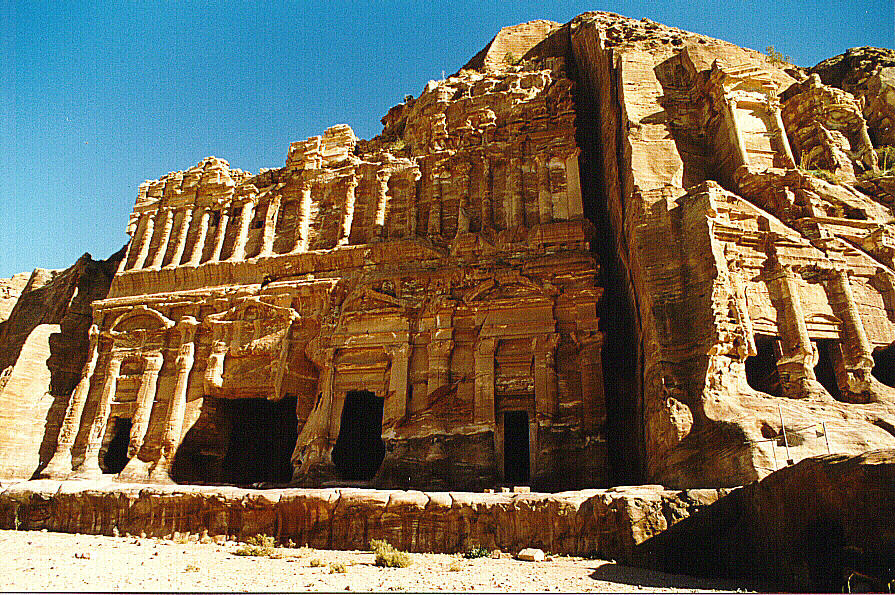 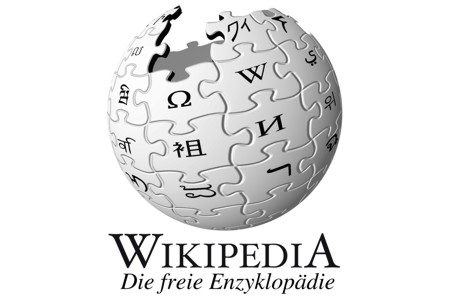 Εσείς ποιο θα ψηφίζατε;;;
Φτιάξτε γραφική παράσταση με τα αποτελέσματά σας
1                                                   2                                                      3                                                 4                                                    5
6                                                   7                                                      8                                                 9                                                    10
11                                                   12                                                13                                                 14                                                 15
16                                                   17                                                18                                                 19                                                 20
Δείτε τα επίσημα αποτελέσματα
Λύσε το κρυπτόλεξο των μνημείων
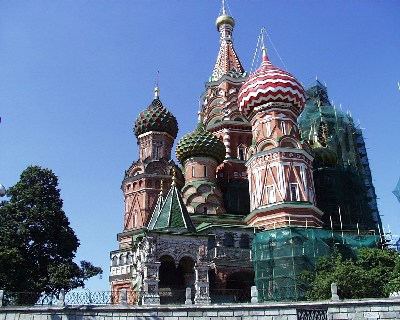 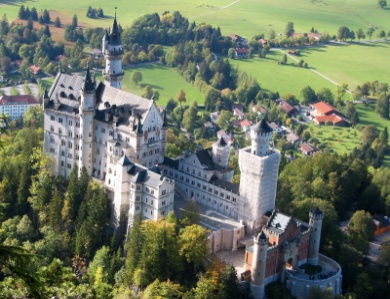 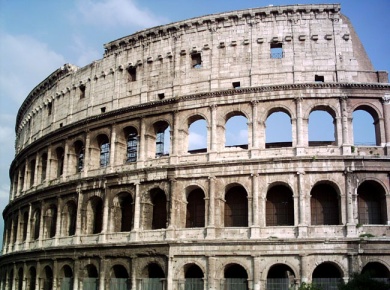 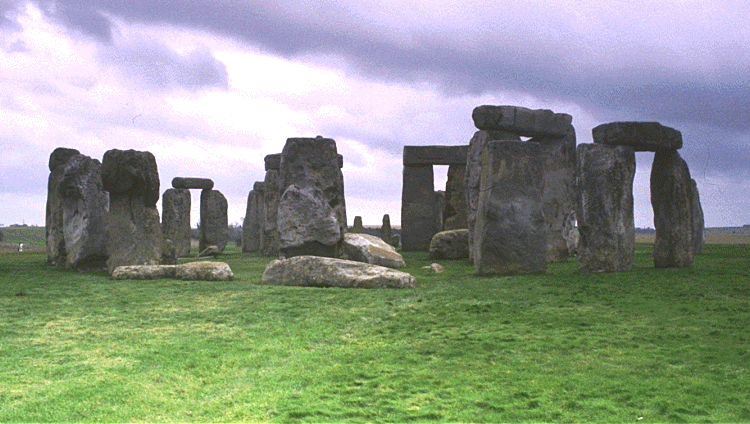 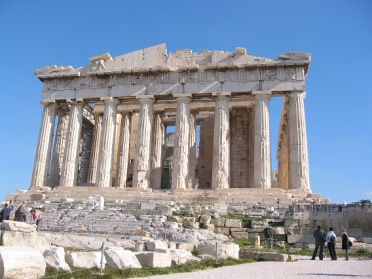 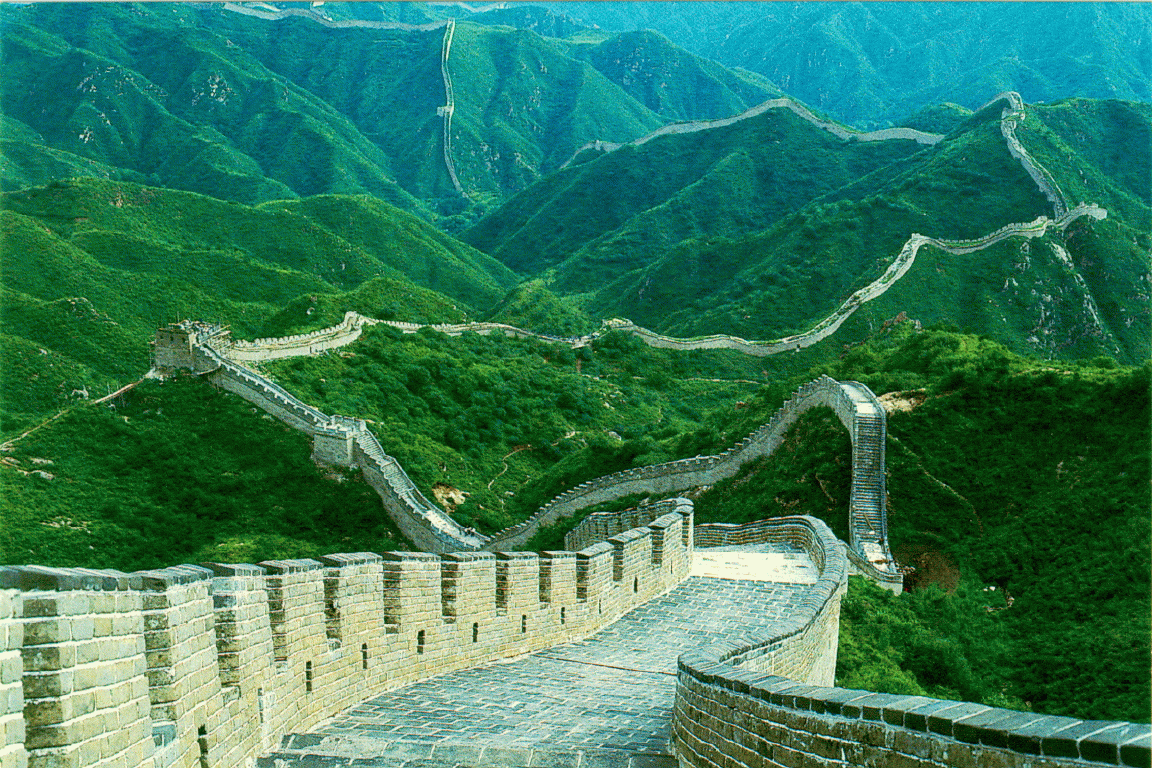 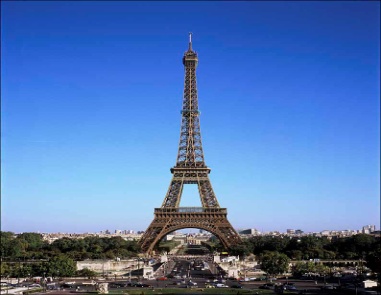 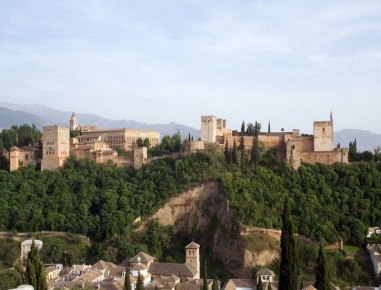 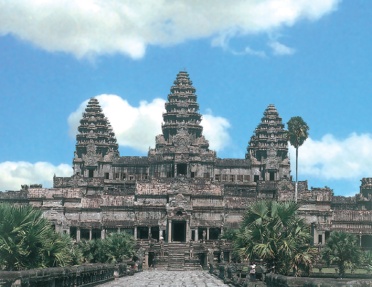 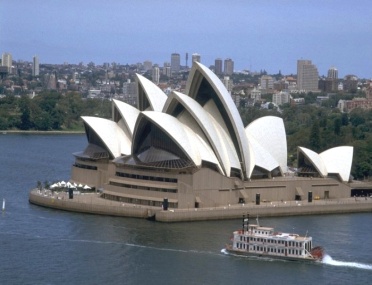 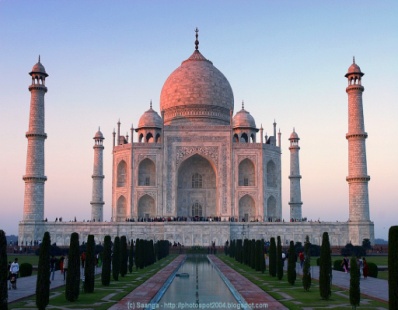 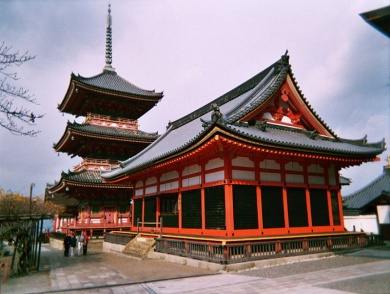 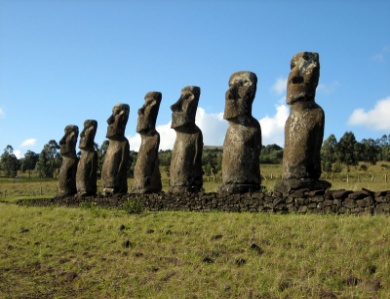 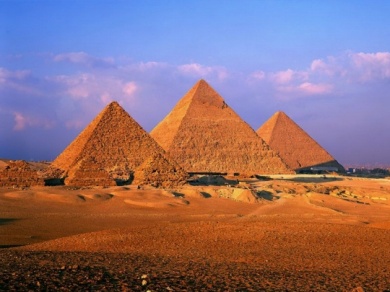 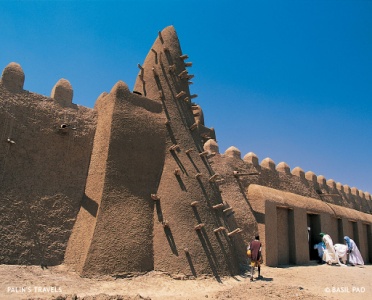 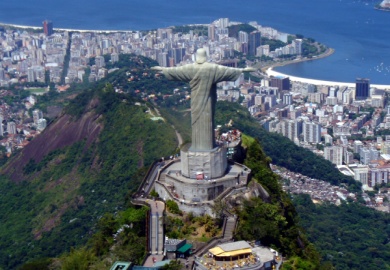 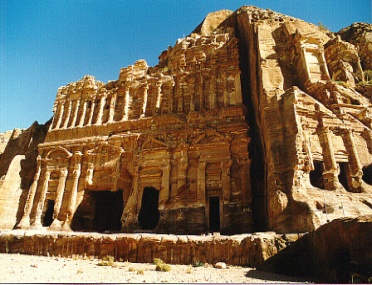 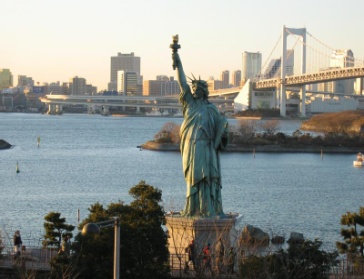 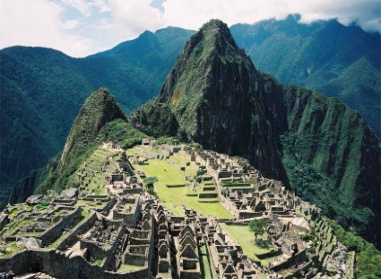 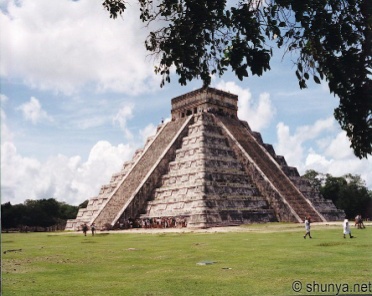 ΚΡΥΠΤΟΛΕΞΟ: 12 μνημεία
Χρησιμοποίησε το highlighter για να χρωματίζεις τις χώρες που βρίσκεις!
Λύση
Επιστροφή